The Sociological Study of Collective Behavior 
and Social Movements
© 2020, Professor Larry Stern, Department of Sociology, Collin College
All material on this PowerPoint presentation is for Collin College class use only. Any unauthorized 
duplication or distribution is prohibited.
The Sociological Study of Collective Behavior 
and Social Movements
Collective Behavior refers to a wide series of behaviors that involve large numbers of people
that are typically – but not always – spontaneous, unorganized and unpredictable. As shall
be seen, there are many behaviors that share these features but, at the same time, have very 
little in common with one another. Examples include various types of crowd behavior, mobs, 
panics, riots, mass hysteria, rumors, fads and fashions, and crazes.

Although most collective behavior is unpredictable and thus extremely difficult to study,
sociologists have uncovered some important conditions that affect their emergence as well 
as patterns concerning their life-course and those drawn into them.

Social movements, on the other hand, are organized effort by a large number of people to 
bring about or impede social, political, economic, or cultural change. Examples include the 
civil rights movements, the women’s movement, the Chicano movement.
The Sociological Study 
of Collective Behavior
Types of Collective Behavior: Crowds
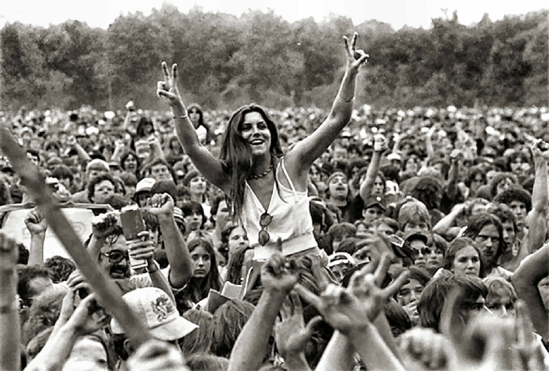 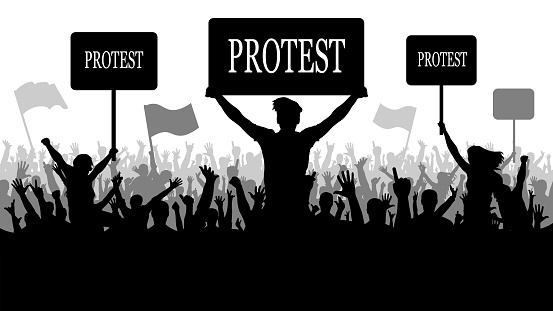 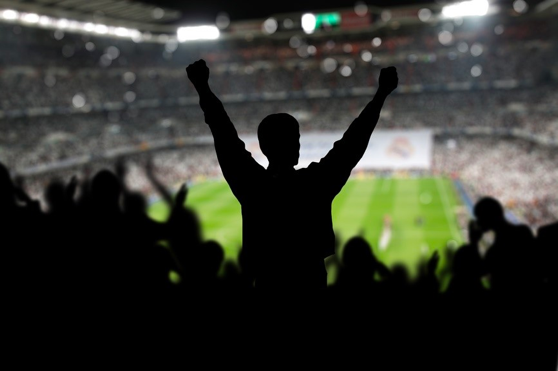 A crowd is a temporary gathering of people who share a common focus of attention: 
examples are attendees of rock-concerts, sporting events, political demonstrations.

In some instances, crowd behavior turns into a riot; i.e. soccer events in Europe.
Types of Collective Behavior: Riots
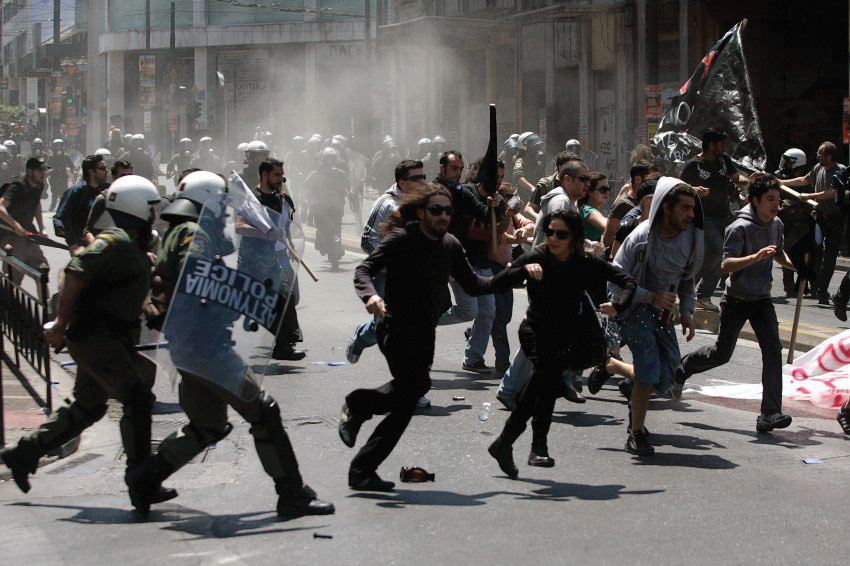 A riot is a social eruption that is highly emotional, violent, and undirected – 
it usually has no clear goal, except to express dis-satisfaction. The cause is typically
some longstanding grievance. It is usually ignited by a particular  incident.
Types of Collective Behavior: Mobs
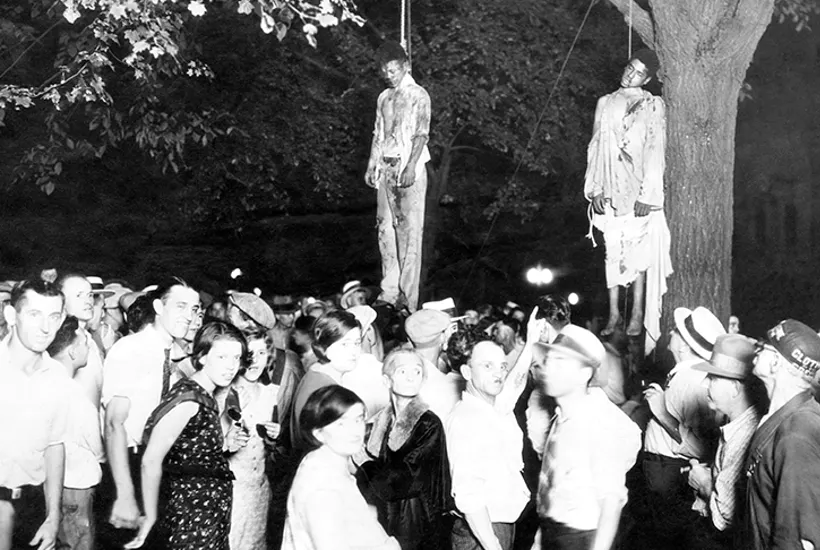 A mob is a highly emotional crowd that pursues a violent or destructive goal.
Types of Collective Behavior: Mass Hysteria
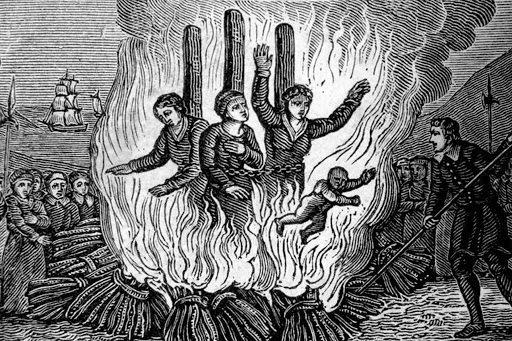 Salem Witch Trials: Mass hysteria refers to widespread, intense fear of and concern for a 
danger that turns out to be false or greatly exaggerated.
Types of Collective Behavior: Mass Hysteria
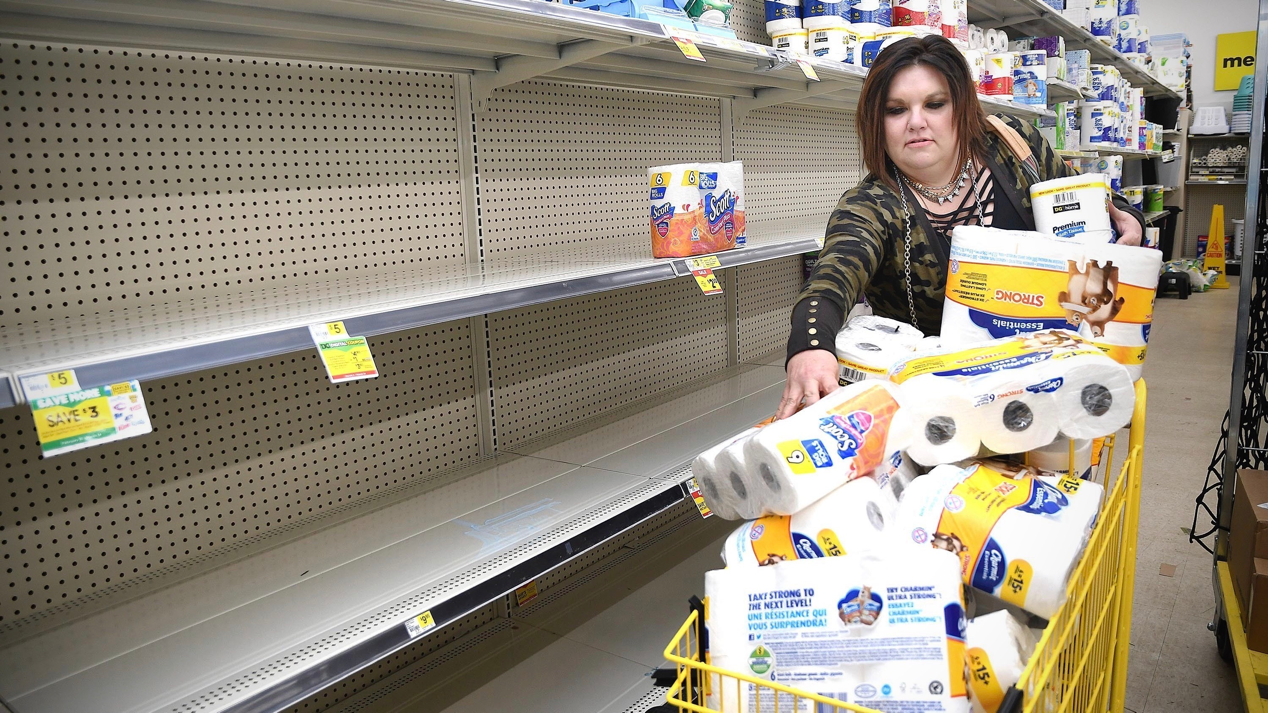 Toilet Paper Shortages
Types of Collective Behavior: Panics
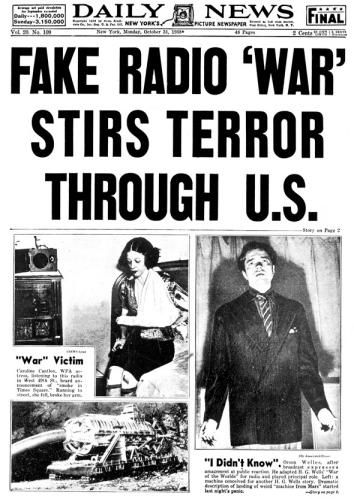 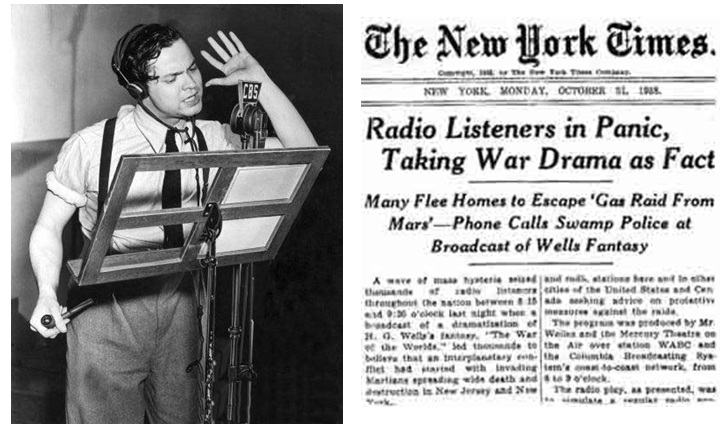 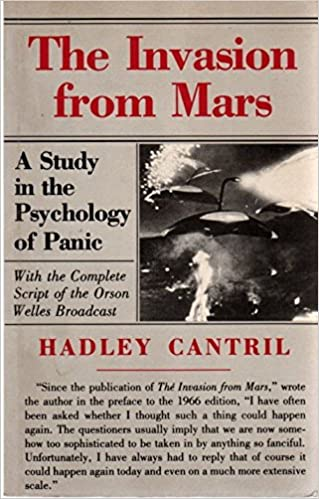 On October 30, 1938, actor and director Orson Welles aired a radio adaptation of this famous 
story by H. G. Wells, which involved a Martian invasion of Earth. The show depicted the invasion 
occurring in New Jersey and New York, and thousands of listeners reportedly thought that an 
invasion was really occurring.
Types of Collective Behavior: Raves
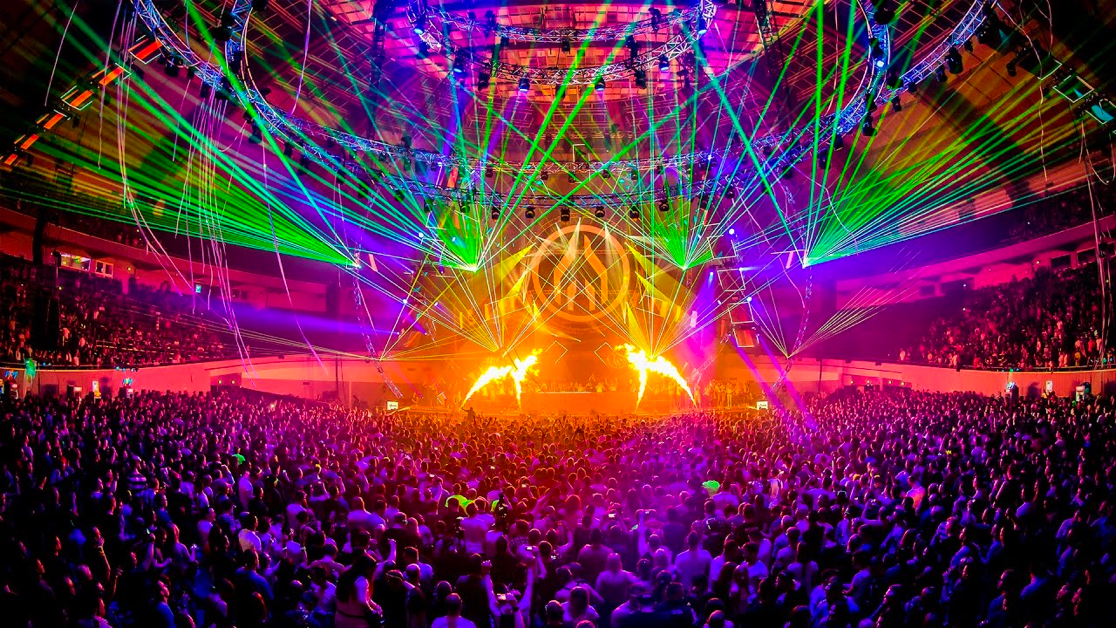 A rave (from the verb: to rave) is an organized dance party at a nightclub, an outdoor festival, 
warehouse, or other private property or public spaces, typically featuring performances by DJs,
playing a seamless flow of electronic dance music. Raves usually take place in dark rooms filled 
with laser lights and strobes. They typically last for 24 hours. Law enforcement agencies suspect 
a lot of drugs, including Ecstacy, are used by participants and have tried to make raves illegal.
Types of Collective Behavior: Rumors
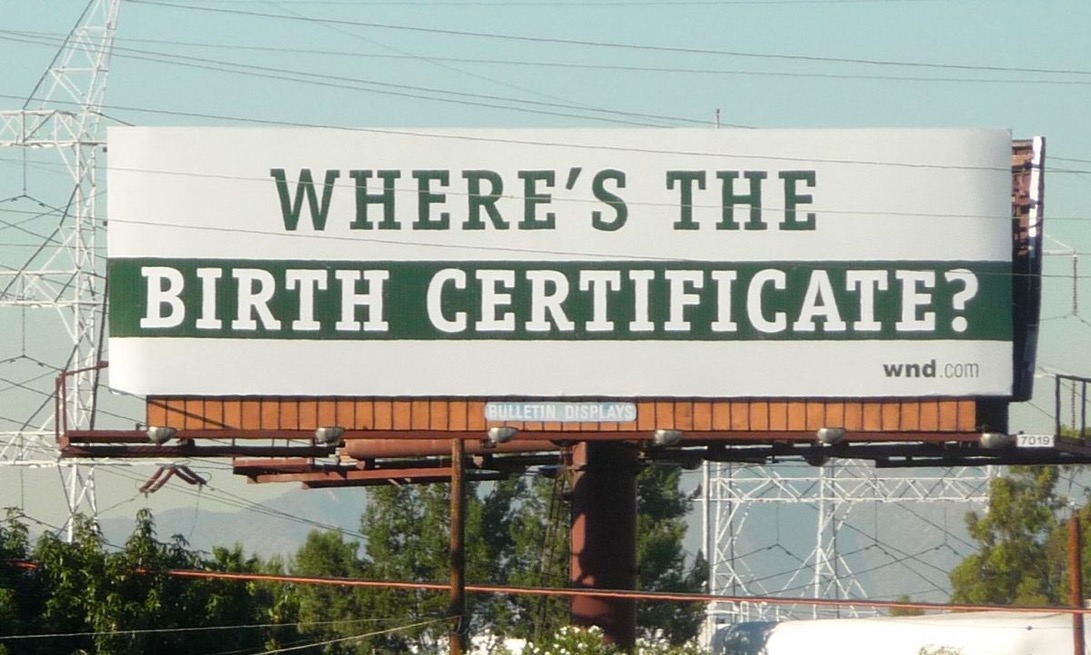 A rumor refers to “unconfirmed information that people spread informally, by word of mouth or 
by using electronic devices. In today’s electronic age, rumors can be spread very quickly over the 
internet and via Facebook, Twitter, and other social media. Rumor thrives in a climate of uncertainty,
when people care about some issue but are unsure of the facts.
Types of Collective Behavior: Fads & Crazes
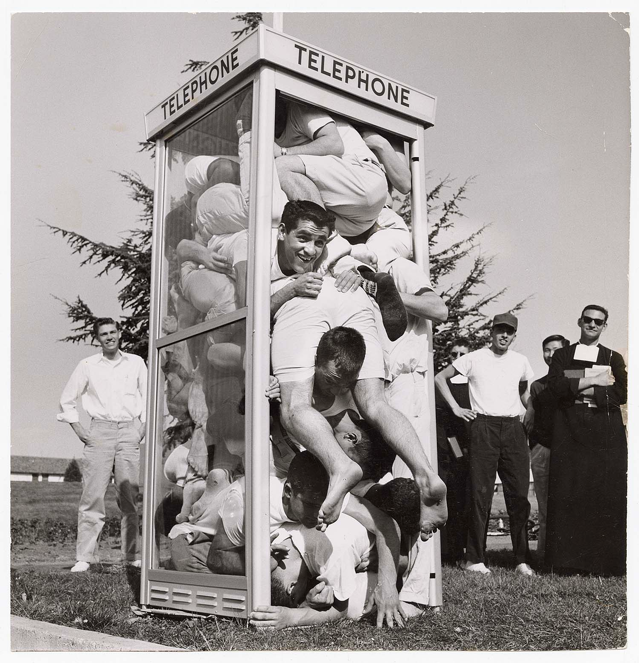 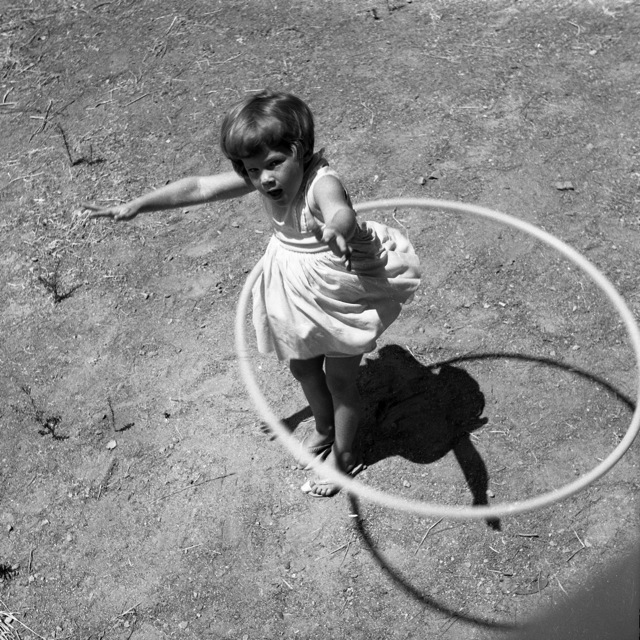 A fad is a rather insignificant activity or product that is popular for a relatively short time, while 
a craze is a temporary activity that attracts the obsessive enthusiasm of a relatively small group 
of people. Fads and crazes throughout the years include goldfish swallowing, stuffing people into 
a telephone booth, and the notorious campus behavior known as streaking. Products that became 
fads include Rubik’s Cube, Pet Rocks, Cabbage Patch dolls, and Beanie Babies.
Types of Collective Behavior: Fashion
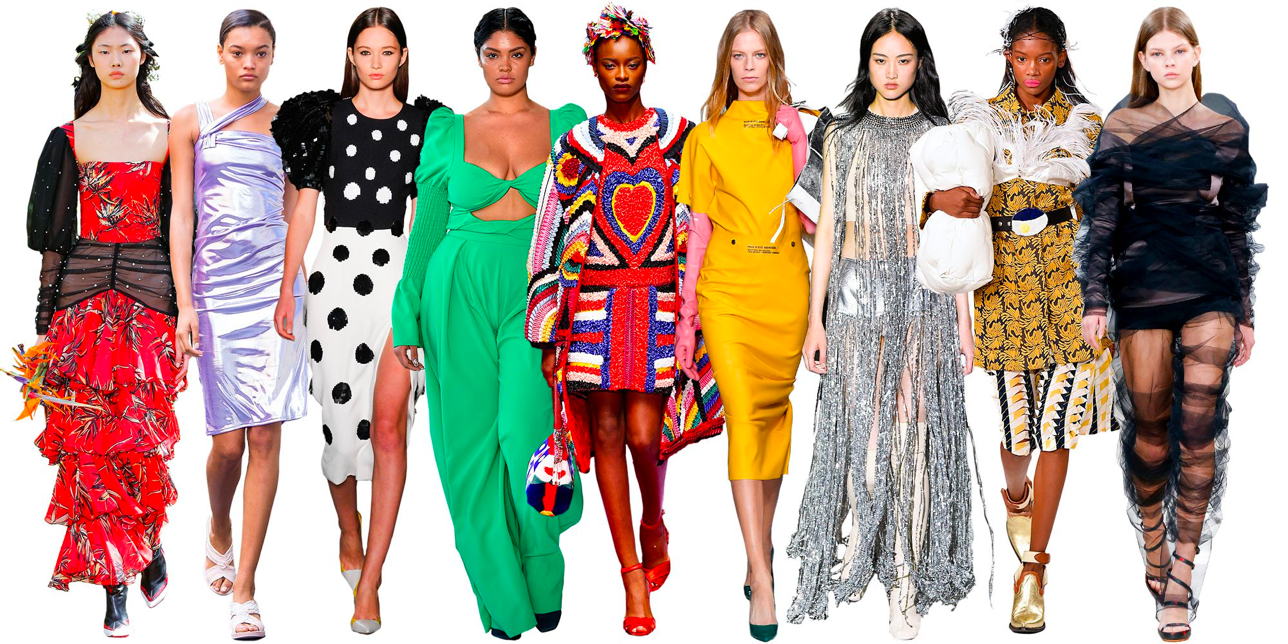 Fashion refers to social objects favored by a particular segment of the population, such as taste
in clothing, music, automobiles, the next techno-device and certain types and ideas.
Explaining Collective BehaviorContagion Theory
Sociologists focus their attention of two different theories to explain collective behavior – but
keep in mind that there are several different types of collective behavior and no one theory
can provide a definitive explanation of each.
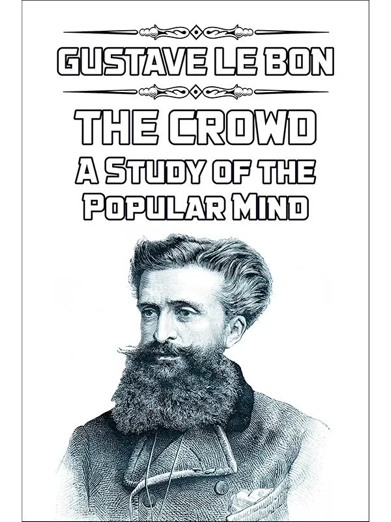 Contagion Theory: Developed by French scholar Gustave Le Bon, this
theory stresses that when individuals are by themselves they act 
rationally, but when they are in a crowd, they come under its almost 
hypnotic influence and act irrationally and emotionally. They no 
longer can control their unconscious instincts and become violent 
and even savage. In short, contagion theory argues that collective 
behavior is irrational and results from the contagious influence of 
the crowds in which individuals find themselves.
(1841–1931)
Explaining Collective BehaviorConvergence Theory
Sociologists focus their attention of thwo different theories to explain collective behavior – but
keep in mind that there are several different types of collective behavior and no one theory
can provide a definitive explanation of each.
Convergence Theory: This theory states that the way people act in crowds or publics is an 
expression or outgrowth of who they are ordinarily. It argues that like-minded people come 
together in, or converge on, a certain location where collective behavior can and will take 
place, where individuals can act out tendencies or traits they had in the first place.

Convergence theory does not deny that people may do something in a crowd that they would 
not do by themselves, but it does say that what a crowd does largely reflects the individuals 
who compose it. If we think of a mob or at least a small group of people who commit a hate 
crime—for example, gay bashing—we can see an application of convergence theory. The 
individuals who form this group are people who hate homosexuality and who hate gays 
and lesbians. The group violence they commit reflects these pre-existing beliefs.
The Sociological Study 
of Social Movements
The Sociological Study of Social Movements
Neil Smelser introduced what has been called the “structural strain” theory to explain the 
emergence of  social movements. He identified six different  conditions that are present
and the problems that each poses that must be solved if the movement is to get off
the ground and succeed. As shall be seen, John McCarthy and Mayer Zald extended this 
approach by focusing exclusively on stage 5, resource mobilization.
Structural Strain – Grievance

Structural Conduciveness

Generalized Beliefs

Precipitating Factors

Resource Mobilization

Mechanisms of Control
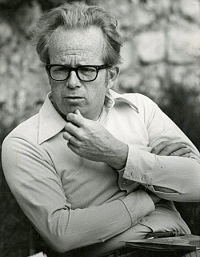 Neil Smelser
1930 - 2017
The Sociological Study of Social Movements
Structural Strain

       A structural strain refers to a social problem – or set of circumstances –
       in society that causes difficulties for certain segments of society. But 
       notice that the strain is “structural, which is to say that the circumstance 
       that is of concern is not a random event but, instead, “patterned” and has 
       occurred over time. In many instances, the “strain” is caused by the 
       institutional arrangements of society that privilege some groups while 
       victimizing others. 

       But, as we saw in the last unit on social problems, rarely does a 
       complete consensus exist in society on whether or not a given condition 
       is a social problem. What constitutes a social problem, then, is the 
       outcome of an extended set of social  negotiations between different 
       groups with markedly different sets of legitimate beliefs, values, 
       attitudes, perceptions, interests, and power. 

      This first hurdle, then, is quite formidable and difficult to navigate.
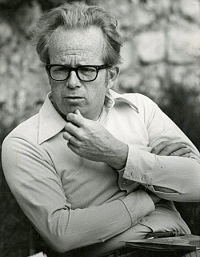 Neil Smelser
1930 - 2017
The Sociological Study of Social Movements
2.    Structural Conduciveness

        Structural Conduciveness refers to the socially patterned – structural – 
        aspects of the social setting are conducive to getting a social movement
        started; for “spreading the word” and trying to convince others of the
        reality and significant implications of a problematic state of affairs.

        Consider, for example, the difficulties that organizers would face in a 
        totalitarian society where the public expression of dissent is punished,
        as compared to an “open” society where the flow of information is
        facilitated by an open press and social media such as Facebook and 
        twitter.

       Social media played a significant role during the so-called “Arab 
       Spring,” a revolutionary wave of demonstrations and protests in the 
       Middle East and North Africa between 2010 and 2012. Protesters used 
       social media to organize demonstrations and disseminate information 
       about their activities and raise local and global awareness of ongoing events.
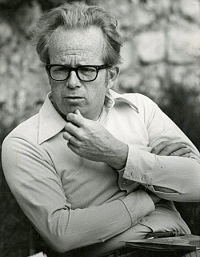 Neil Smelser
1930 - 2017
The Sociological Study of Social Movements
3.     Generalized Beliefs

       “Spreading the word” about the existence of circumstances that should 
       be defined as a social problem – with the intent of recruiting others to 
       help form a social movement – is not an easy matter even if one has 
       access to various channels of communication. Long, involved, and 
       specific messages are often unsuccessful in generating interest, 
       especially when others have other concerns.
 
       So, rather than using detailed arguments, the goal at this stage is to 
       outline a set of generalized beliefs, typically involving short slogans 
       that describe the main issues and makes the situation meaningful to 
       others. The slogan sensitizes others that a problem exists, even if a 
       movement has not yet formed. Examples include the “Me Too”
       Movement, “Black Lives Matter,” “Occupy Wall Street,” “Yes, We Can,”
      “Speed Kills,” “Just Say No,”  ‘No means NO.”
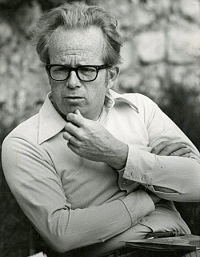 Neil Smelser
1930 - 2017
The Sociological Study of Social Movements
4.     Precipitating Factor

        A precipitating factor refers to a specific event – usually a dramatic event – 
        that acts as a catalyst or “trigger” that brings renewed attention to the
        structural strain that has been previously identified. An example would
        be an accident at a nuclear plant, which spurs action by those who
        have already been sensitized to the potential dangers of nuclear energy.
 
       It is at this point that leaders begin to emerge and the next step in the
       formation of the movement is seriously undertaken: the mobilization
       of resources.
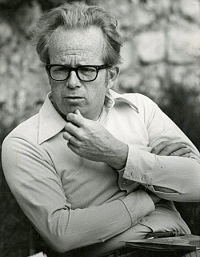 Neil Smelser
1930 - 2017
The Sociological Study of Social Movements
5.      Resource Mobilization

         There will always be structural strains in society, as well as access
         to channels of communication through which generalized beliefs can 
         be formed. In addition, nearly any major event can become a precipitating 
         factor that might set a new movement in motion. But the majority of 
         structural strains and potential social problems that exist in society do 
         not lead to the formation of social movements. 

         According to John McCarthy and Mayer Zald, the main stumbling
         block is the inability to acquire the resources – the time and energy of
         individuals and the money needed to meet expenses – that are necessary 
         for a movement to grow. People are needed to fill leadership roles, devise 
         tactics and strategies in the pursuit of the movement’s goals, write articles 
         or go door-to-door to recruit others, and fill bureaucratic positions so that 
         web pages can be maintained, phones can be answered and materials can 
         be printed and sent out through the mail.  In addition, funds are needed to 
         pay the bills to rent office space and other expenses.
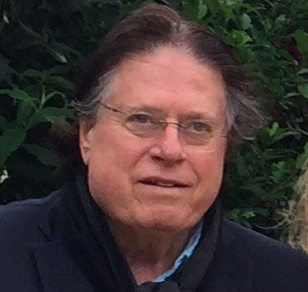 John McCarthy
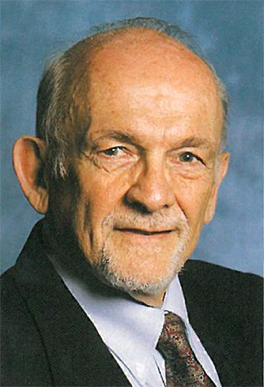 Mayer Zald
The Sociological Study of Social Movements
5.      Resource Mobilization
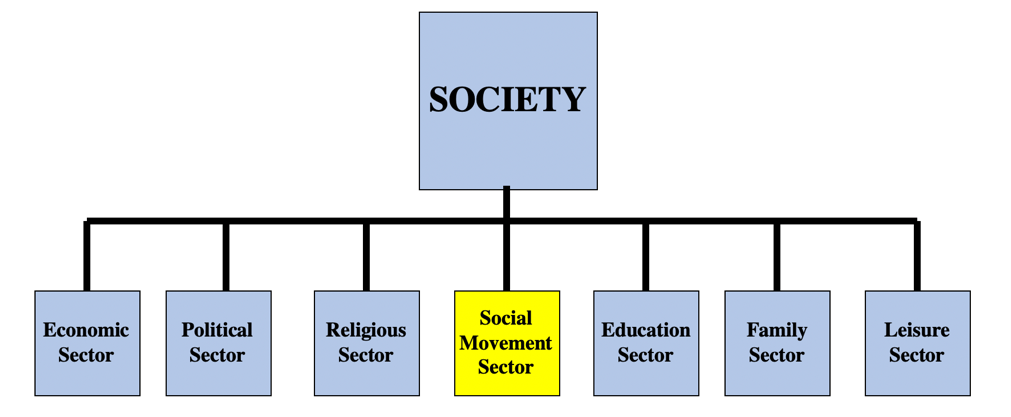 McCarthy and Zald argue that the mobilization of resources always occurs in a competitive 
setting. As seen above, society is broken down into separate sectors (or parts). The Social 
Movement Sector (SMS), that part of society that encompasses all social movements and social 
movement activity, competes with other sectors – i.e., economy, polity, religion, education, 
family, entertainment/leisure – for an individual’s scarce time and material resources. Think 
about the statuses – the social positions – that you occupy in each of these sectors, each making 
a legitimate claim on your time and energy. These other sectors are typically given priority 
leaving little if any time to join a social movement even if you readily support its goals.
The Sociological Study of Social Movements
5.      Resource Mobilization
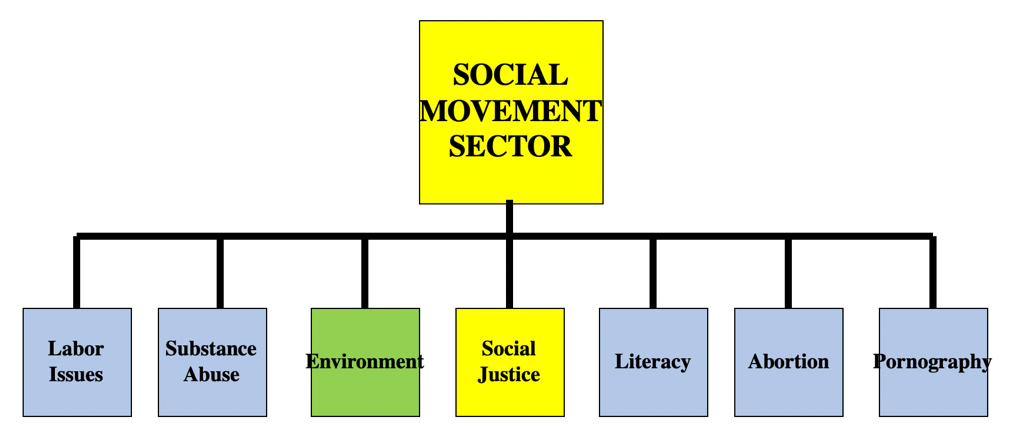 The Social Movement Sector can itself be broken down into different parts, which McCarthy 
and Zald refer to as Social Movement Industries (SMIs), with each one devoted to a specific 
set of issues and problems. Here, as before, there exists a competitive setting, with each SMI 
competing for the attention and contributions of potential recruits. So, if an individual decides 
to carve out and devote some of their scarce time to a social movement, which type will they 
choose? Those focused on issues of social justice? The environment? Abortion?
The Sociological Study of Social Movements
5.      Resource Mobilization
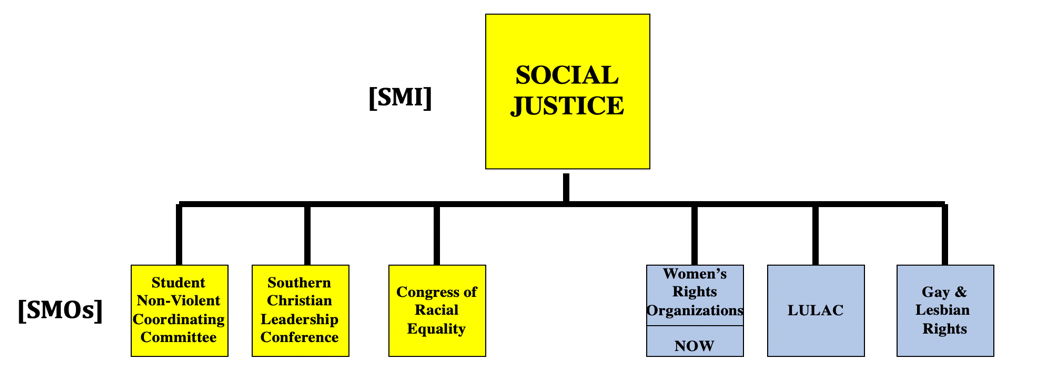 Let’s say that an individual has decided to participate in a social movement that focuses upon 
issues of social justice. Within that social movement industry there are several specific Social 
Movement Organizations (SMOs), and here, once more, competition for resources – people, funds – 
is rampant and a serious concern. 
 
As seen above, there are many different issues that fall under the heading of social justice: race 
relations, women’s rights, LGBT rights. Which will an individual choose? And here, we often find 
social movement organizations that typically agree on the same set of goals – the Student 
Non-Violent Coordinating Committee, the Southern Christian Leadership Conference, the Congress 
of Racial Equality – that nevertheless must compete with each other for needed resources.
The Sociological Study of Social Movements
5.      Resource Mobilization
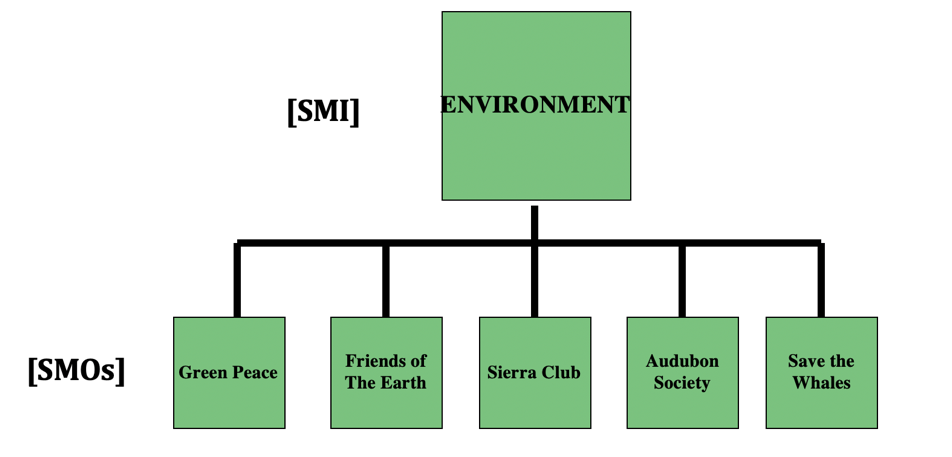 Or, instead, an individual chooses to work for environmental change. Each of the specific 
Social Movement Organizations (SMOs) listed above must develop the organizational capacity 
to mobilize resources (money, people, and skills) to successfully compete with other organizations 
that share their overall goals.
Potential Recruits & the Tactics and Strategies 
used to Convince Them to Join
To be successful, social movements must develop the organizational 
capacity to mobilize resources (money, people, and skills) and compete 
with other organizations to reach their goals.

There are three different “audiences” or targets, and each typically
requires a different set of tactics and strategies to gain their support.
 
“Opponents”  are generally antagonistic to the goals and principles 
of the movement and will be the most difficult to reach; the goal here
is to counter their beliefs and attitudes concerning the issue at hand;
they need to be converted to the cause.

“Bystanders” are typically indifferent to the movement or ignorant 
of the issues involved; they need to be informed. 

“Adherents” agree in principle with the goals but have not contributed 
resources to the movement; they need to be moved to action.
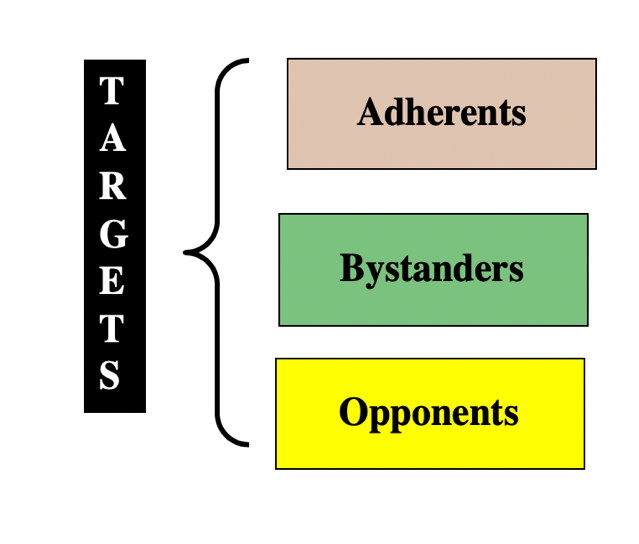 Members of Social Movements
There are two types of social movement members or
“constituents.”

“Direct Beneficiaries” are those members who will directly
benefit should the social movement attain its stated goals;
i.e., minorities in the Civil Rights movement; women in the
Women’s movement

“Conscience Constituents” are those members  who do not 
stand to benefit if the social movement attains its stated 
goals. They join because the goals are compatible with their 
values. Since they do not benefit, their participation adds 
Legitimacy to the movement which, without their support, 
would be a mere ”interest group.”
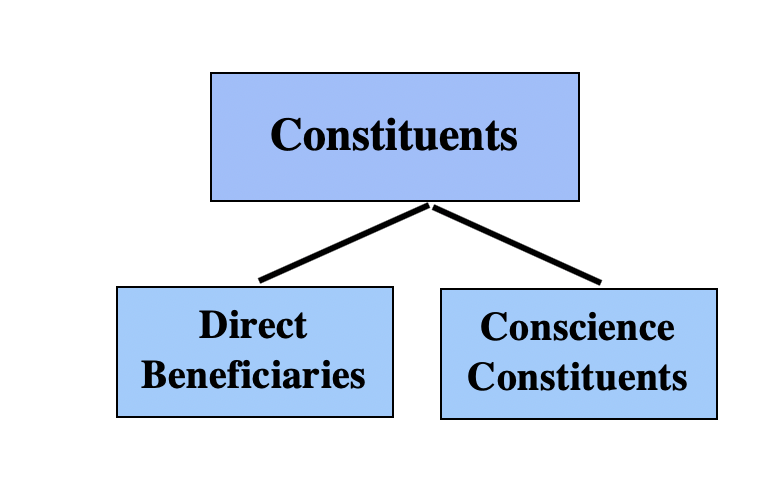 Categories of People Involved in 
The Analysis of Social Movements
Constituents
“Constituents” devote varying amounts of either their time, 
energy, or material resources to the movement; “activists” vs. 
“mere supporters;” some join because they will benefit if the
movement is successful, others join because it is compatible with
their values.
Direct
Beneficiaries
Conscience
Constituents
“Adherents” agree in principle with the goals but have not 
contributed resources to the movement; they need to be moved to
action.
Adherents
T
A
R
G
E
T
S
“Bystanders” are typically indifferent to the movement or ignorant 
of the issues involved; they need to be informed.
Bystanders
Opponents
“Opponents”  are generally antagonistic to the goals 
and principles of the movement; they need to be converted.
Types of Social Movements
Sociologists classify social movements according to several variables – no one scheme is 
universally accepted. The scheme presented below takes into account who is being changed
by the social movement – specific individuals such as men who join the “promise keepers”
movement or ”alcoholics anonymous – and and the degree of change – whether it is radical
or more limited – that is sought.
Degree of Change

Limited	     	Radical
Redemptive
Social 
Movement
(Alcoholics
Anonymous)
Alternative
Social
Movement
(Promise Keepers)
Specific
Individuals
Who is
Changed
Reformative
Social
Movement
(NOW, SNCC, MADD)
Transformative
Social
Movement
(Millennial, 
Communist)
Everyone
Types of Social Movements
Aldon Morris and Naomi Braine use a different scheme, based on the specific goals of social
movements, and identifies three different types:
Liberation Movements: populated by members of oppressed groups who draw on 
        pre-existing “oppositional culture” and organizations; i.e., black churches were a primary 
        source of movement leadership and the participatory tradition and  cultural forms of the 
        Church were the backbone of the civil rights movement.
Equality-based Special Issue Movements: focus on specific issues that affect particular 
        oppressed groups; i.e., the abortion rights movement.
Social Responsibility Movements: challenge certain conditions that affect the general 
        population; “suddenly imposed grievances” such as nuclear accidents, oil spills, Mothers
        Against Drunk Driving (MADD).
Stages and Life Cycle of Social Movements
Other sociologists, like Herbert Blumer and Charles Tilly, have identified specific stages in 
the life-cycle of social movements: Emergence, Coalescence,  Bureaucratization, and Decline.
Emergence
Coalescence
Bureaucratization or Institutionalization
Decline
In the first preliminary stage, referred to as emergence, people first become aware of an issue and
leaders emerge. This is followed by the coalescence stage when people join together and organize 
in order to publicize the issue and raise awareness. During the third stage, referred to as either
The bureaucratization or institutionalization stage, the movement no longer requires grassroots 
volunteerism: it has become an established organization, typically peopled with a paid staff. The
final stage is one of decline, which may occur for several reasons: the success of the movement, 
organizational failure, Co-optation by other movements, or Repression by powerful authorities.
Emergence, Dynamics, & Outcomes 
of Social Movements
Given the diversity of social movements it is no easy task
to study their emergence, dynamics (how they operate),
and outcomes (success or failure).  As always, things get
complicated. 

The figure on the right consolidates many of the key 
elements involved in such an analysis. A few of these – 
structural strains, precipitating events, structural 
opportunities (or structural conduciveness), resource 
mobilization, and the different types of constituents and 
potential targets for recruitment – have already been 
discussed.

In what follows I will provide examples of four more of these 
elements: the role of leaders, tactics and strategies, the strength 
of the opposition and last how music leads to the social solidarity
of movement members.
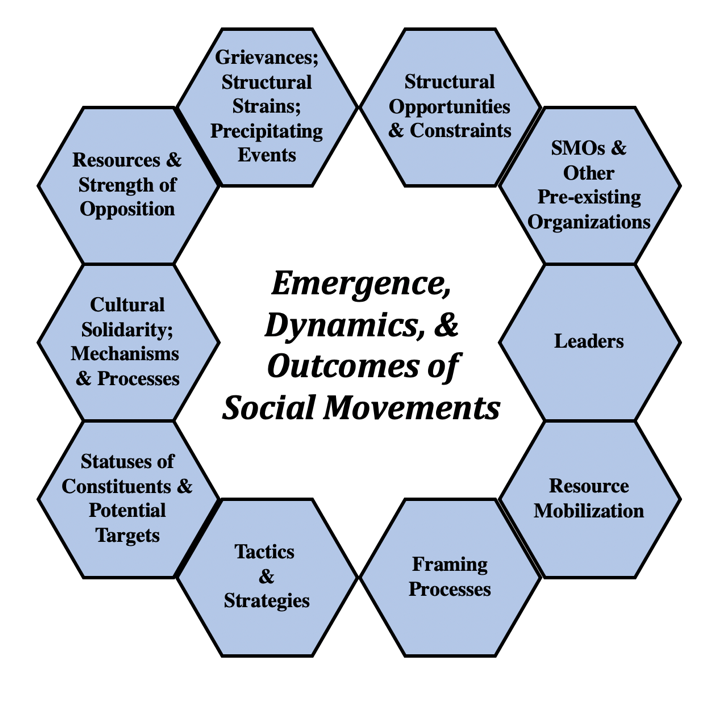 Leaders of Social Movements
Social Movement Leaders: Questions
What social processes are involved in the emergence of leaders in social movements?

What social factors– all apart from personality and leadership style – affect the likelihood 
that one or another person is elevated to that position?

How do leaders gain legitimate authority in social movements once they attain that position?

Is leadership democratic, autocratic, charismatic?

What are the different types of functional roles that leaders fill? 

Are their different levels of leadership, each with specific goals and spheres of influence?

How are differences in opinion over goals, tactics, and overall strategy – which invariably 
occur – managed? 

How does all this – and more – affect the emergence, dynamics, and outcomes of social 
movement processes?
Leaders
Leaders are critical to social movements: they inspire commitment, mobilize resources, create 
and recognize opportunities, devise strategies frame demands, and influence outcomes.

Any approach to leadership in social movements must examine the actions of leaders within 
social contexts that both limit and facilitate opportunities, recognize the different levels 
of leadership, and understand the various functional roles filled by different types of 
movement leaders at different stages in movement development.
Four ideal types of leadership tiers often exist within movements:
Formal Leaders
Leadership Team
Bridge Leaders
Organizers
Formal Leaders
The first tier consists of leaders who occupy the top formal leadership positions. The formal 
leaders typically the most visible members and the spokesperson of any given movement – 
they provide the public face of the movement. 

In addition to articulating the main positions of the movement, devising movement strategies, 
and rallying the movement base, successful leaders are able to capitalize on connections to elites 
in other sectors such as political parties, unions, and mass media and turn them into allies.
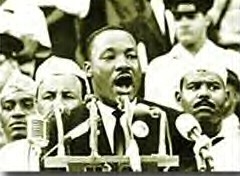 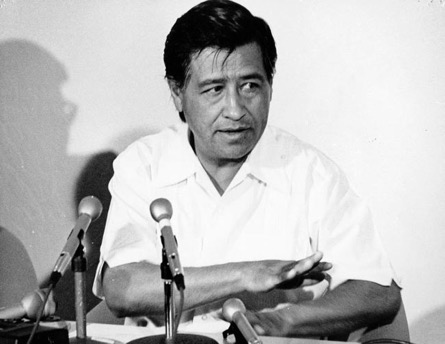 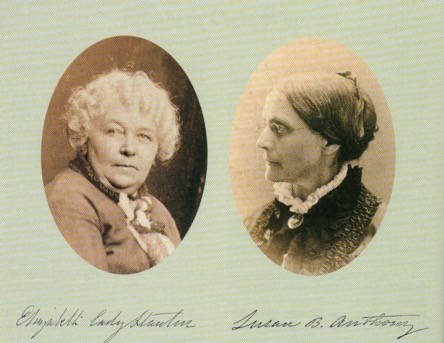 Elizabeth Cady Stanton
Susan B. Anthony
Cesar Chavez
Martin Luther King
Leadership Team
The second tier consists of those who constitute the immediate leadership team chosen by 
formal leaders. Such leaders often occupy secondary formal positions within movements. 

Social movement leaders in these two tiers tend to come from the educated middle and upper 
classes, are disproportionately male, and usually share the race or ethnicity of their supporters.
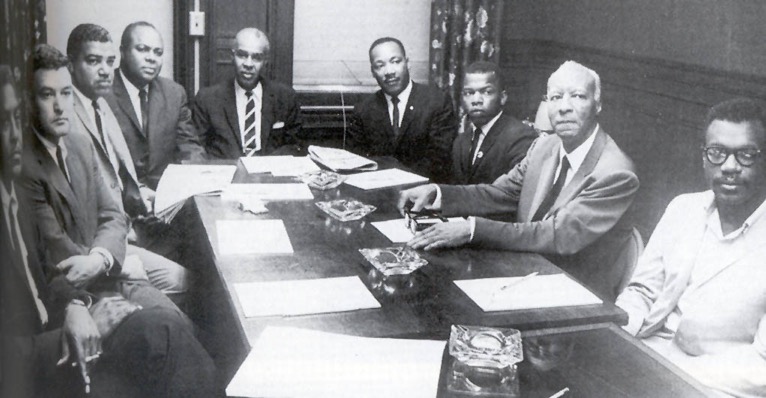 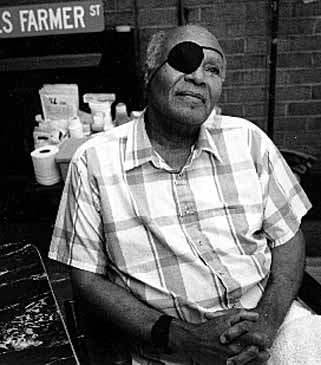 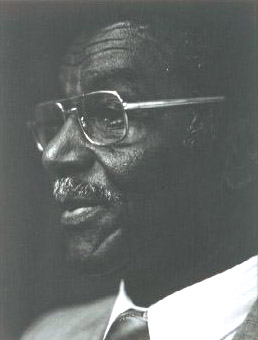 James Farmer
Congress of Racial Equality
Fred Shuttlesworth
Southern Christian Leadership Conference
Bridge Leaders
The third leadership tier consists of bridge leaders. Bridge leaders are those neighborhood and 
community organizers who mediate between top leadership and the vast bulk of followers. 
Such leaders also perform the bulk of a movement’s emotional work and may play dominant 
roles during periods of crisis and spontaneity. During the civil rights movement, many women 
who were previously active in churches and in community organizations became bridge leaders 
who connected other members of the community to the movement.
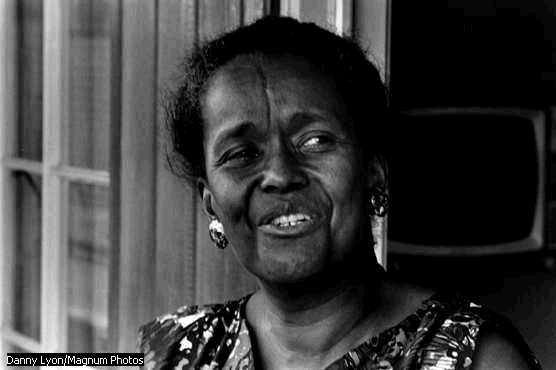 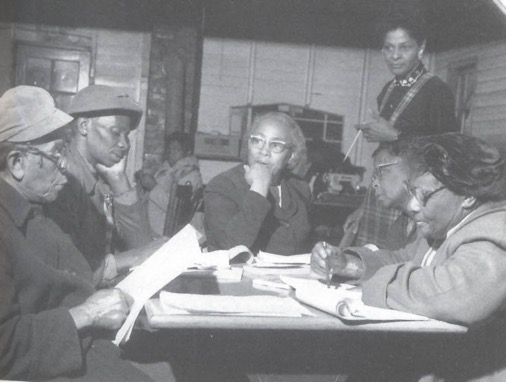 Ella Baker
1903-1986
Septima Clark
1898 - 1987
Organizers
The fourth tier of leadership consists of those organizers who, in addition to building 
connections between members of the local movement and helping them develop organizations, 
also routinely engage in leadership activity.

Bridge leaders and organizers typically learn “what works” through on the job hands-on 
experience. They affect movement success through their work within the movement, mobilizing 
the support necessary to carry out collective action tactics, which result in concrete gains for
the movement.
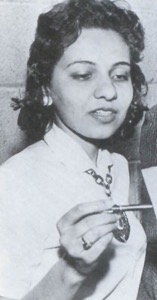 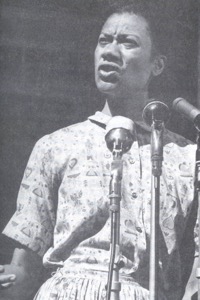 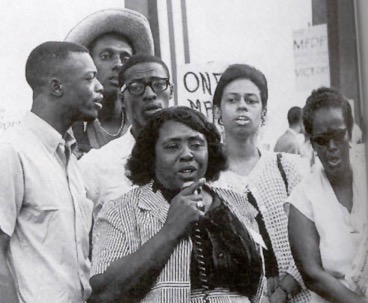 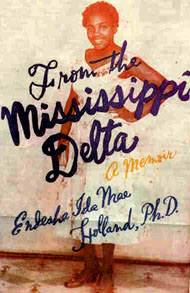 Tactics and Strategies
Used in Social Movements
Litigation

Legislation

Direct Action:
 
	Sit-Ins
	Boycotts
	Forcing Compliance with Federal Law
	Demonstrations and Marches
	Voter Registration Drives
Tactics and Strategies
Tactics and strategies will vary depending upon the immediate goal – i.e., attracting members 
and mobilizing resources, publicizing grievances to reach a national audience, confronting the 
perceived cause or those responsible for the grievance.

Tactics and strategies will change during the life-course of the movement as it matures.

Tactics and strategies will change in response to both local and national circumstances – i.e., 
past successes and failures of movement tactics and the response of the targeted group.

Tactics and strategies are affected by the ongoing social constraints and opportunities of the 
situation – the rise and importance of mass media; the schism in the Democratic Party 
once President Johnson signed the Civil Rights Act.
Tactics and Strategies
There will be times when leaders of different Social Movement Organizations, sensitive to 
their local constituents and concerns, will advocate different tactics and strategies, causing 
strains and fractures in the larger movement.

For example, during the Civil Rights Movement, Martin Luther King and 
the Southern Christian Leadership Conference favored mobilizing the 
community around a particular campaign to capture national attention 
and, as a result, SCLC members stayed in communities for short periods 
of time – arriving to set up marches and press conferences and then 
leaving once the demonstrations were concluded.

In marked contrast Bob Moses, the leader of the Student Non-Violent 
Coordinating Committee, made certain that SNCC members remain 
for the long haul, looking to develop local leadership and address the 
issues of concern to local people.
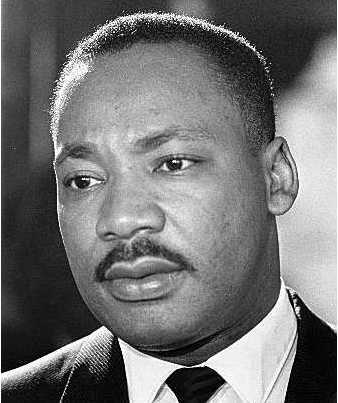 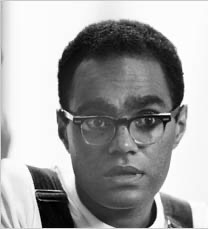 Litigation
In the early days of the civil rights movement, litigation and lobbying for legislative change 
were the focus of civil rights efforts.  The goal was to get the Supreme Court to rule that
existing institutional arrangements targeting minority group members were in violation
of the constitution. Here’s a sampling of cases heard and the Court’s decisions – remember,
each of these cases were brought to trial in response to real-life situations:
Moore v. Dempsey, 1923
 The Supreme Court interpreted the due process clause of the 14th Amendment to forbid 
criminal convictions obtained while howling mobs surrounded courthouses demanding 
that the defendant(s) be turned over for lynching.

Powell v. Alabama, 1932 
The Supreme court ruled that the due process clause requires state appointment of counsel 
for indigent defendants in capital cases and overturned convictions where defense counsel 
had been appointed the morning of the trial.
Litigation
Norris v. Alabama, 1935
The Supreme Court, invoking the equal protection clause, revised the rules that had 
previously made it nearly impossible to prove that blacks had been intentionally excluded 
from juries.

Brown v. Mississippi, 1936
The Supreme Court construed the due process clause to forbid convictions based on 
confession extracted through torture.

Chambers v. Florida, 1940
Broadening the Brown decision, the Supreme Court overturns convictions of four young 
black defendants accused of murdering an elderly white man, holding that they were 
based on confessions obtained under circumstances that were inherently coercive.
Litigation
Smith v. Allwright, 1944 
The Supreme Court ruled that exclusion of African Americans from voting in Texas primary 
elections violates the Fifteenth Amendment.

Morgan v. Virginia, 1946  
The Supreme Court outlawed state requirements for segregated seating on interstate buses. 
[As shall be seen, this court ruling led to the Freedom Rides.]

Patton v. Mississippi, 1947 
The Supreme Court ruled against strategies that excluded African Americans from criminal 
juries, and reverses a conviction obtained from one such jury.

Shelley v. Kraemer, 1948  & Barrows v Jackson, 1953 
In these cases the Supreme Court established that the federal Constitution prohibited state 
courts from enforcing racially restrictive covenants, either by attempting to bar the 
transfer of property in violation of the covenants or by awarding damages, if the transfer 
was permitted.
Litigation
Missouri ex rel. Gaines v. Canada (1938)
Beginning in the 1930s, the National Association for the Advancement 
of Colored People decided to begin a legal campaign to eliminate segregation
in education. Initially, they focused on segregated graduate and professional
schools, believing that these schools were most vulnerable to change. These
cases eventually led to the Brown v Board of Education decision in 1954.
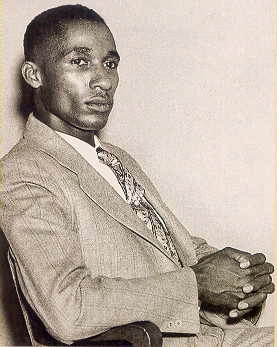 After the University of Missouri refused to admit Lloyd Gaines to its law 
school, the Supreme Court invalidated state laws that required African-
American students to attend out-of-state graduate schools rather than 
admit them to their states’ all-white facilities. The Court left open, however,
the question of whether, if Missouri had a separate law school for African-
Americans, the state could have fulfilled its constitutional requirements.

As a result, southern states quickly began to set up separate graduate
programs for minorities. The next goal for the NAACP legal team was to
prove that these hastily assembled programs could not possibly be equal 
to the long established programs that existed for white students.
Lloyd Gaines
Litigation
Sipuel v. Board of Regents of the University of Oklahoma, 1948
The Supreme Court ruled that the state of Oklahoma must provide 
instruction for Blacks equal to that of whites. In order to comply, the 
state of Oklahoma created the Langston University School of Law, 
located at the state capital. 

Further litigation was necessary to prove that this law school was 
inferior to the University of Oklahoma law school. Finally, in 1949, 
Sipuel was admitted to the University of Oklahoma law school 
becoming the first African American woman to attend an all white 
law school in the South. 

However, he law school gave her a chair marked "colored," and roped 
it off from the rest of the class. In addition, Sipuel had to eat in a separate 
chained-off guarded area of the law school cafeteria.
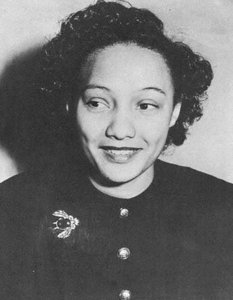 Ada Lois Sipuel
Litigation
McLaurin v. Oklahoma State Regents, 1950
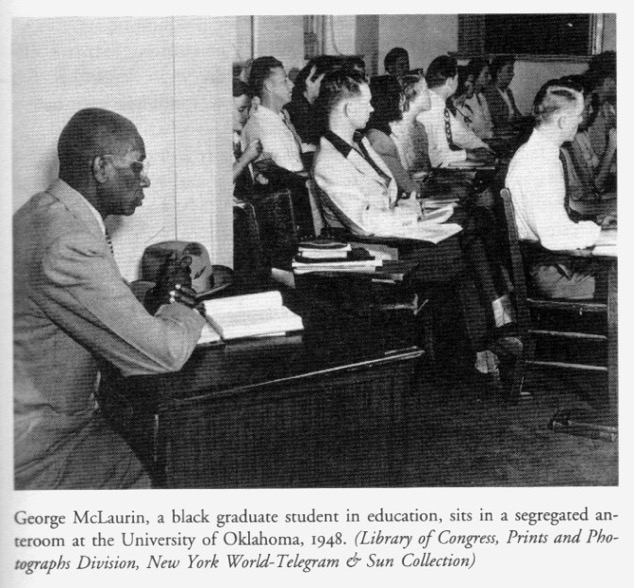 The Supreme Court holds that an African-American student admitted to a formerly all-white 
graduate school could not be subjected to practices of segregation that interfered with 
meaningful classroom instruction and interaction with other students, such as making a 
student sit in the classroom doorway, isolated from the professor and other students.
Litigation
Sweatt v. Painter, 1950
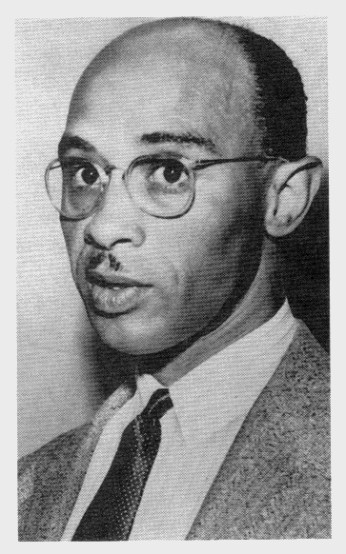 The Supreme Court rules that a separate law school hastily established for 
black students to prevent their having to be admitted to the previously 
all-white University of Texas School of Law could not provide a legal 
education "equal" to that available to white students. The Court ordered 
the admission of Herman Marion Sweatt to the University of Texas Law 
School.
Herman Sweatt
Litigation
Brown v. Board of Education, 1954
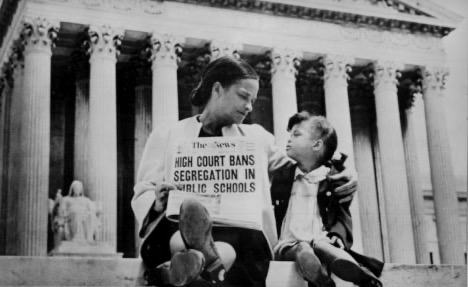 Legislation
The Civil Rights Act of 1964
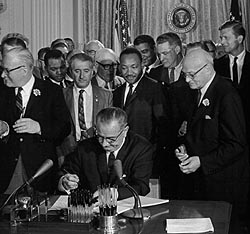 Legislation
The Voting Rights Act of 1965
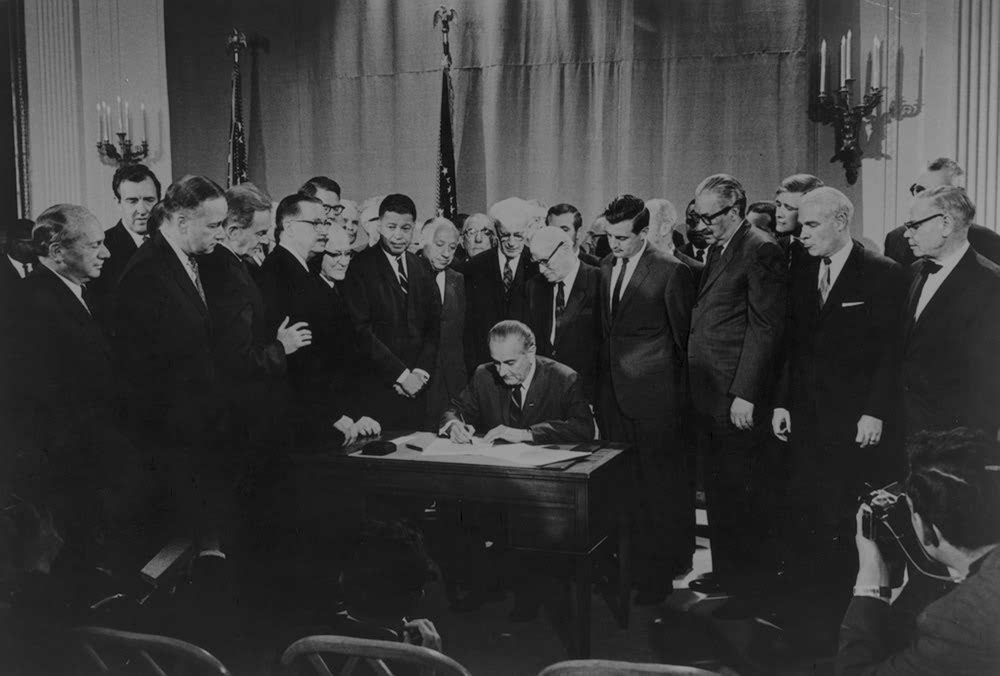 Direct Action – Sit-Ins
Greensboro, North Carolina Sit-in, February 1, 1960
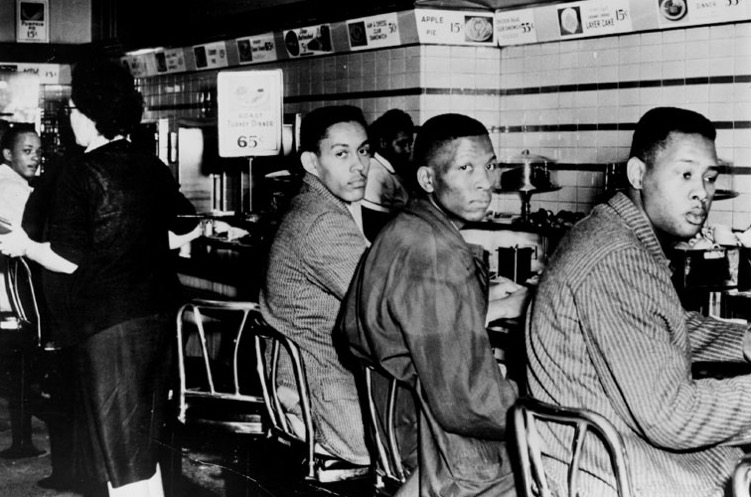 A group of Negro students from North Carolina A&T College, who were refused service at 
a luncheon counter reserved for white customers, staged a sit-down strike at the F. W. 
Woolworth store in Greensboro. Ronald Martin, Robert Patterson and Mark Martin are 
shown here as they stayed seated throughout the day. The white woman at left came to the 
counter for lunch but decided not to sit down.
Direct Action – Sit-Ins
Greensboro, North Carolina Sit-in, February 1, 1960
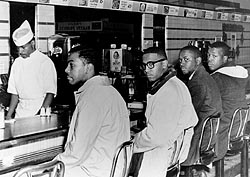 Hundreds of students, civil rights organizations, churches, and members of the community 
joined in a six-month-long protest at the lunch counter and, later, organized an economic 
boycott of the store. Their defiance heightened many Americans' awareness of racial 
injustice and ultimately led to the desegregation of the F. W.Woolworth lunch counter on 
July 25, 1960.
Direct Action – Sit-Ins
Greensboro, North Carolina Sit-in, February 1, 1960
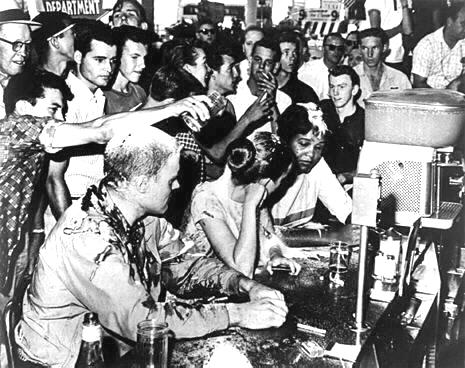 On several occasions, angry white young men physically attacked the protesters. By the end 
of 1960, nearly seventy thousand people had participated in sit-ins in 150 cities. Roughly 
three thousand six hundred people had been arrested. At least 50 percent of those who 
participated were women.
Direct Action – Bus Boycott
Rosa Parks & the Montgomery, Alabama, Bus Boycott, 1955
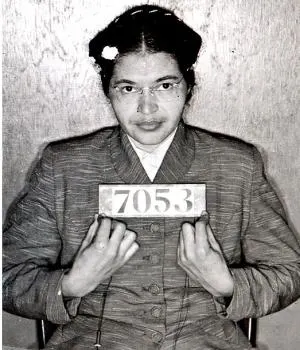 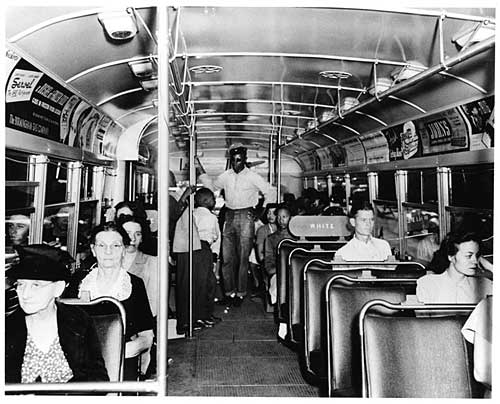 Although the name Rosa Parks is fairly well-known and linked to the 381-day Montgomery, 
Alabama bus boycott of 1955, much of what most Americans think they know about this 
important event is incorrect.
Direct Action – Bus Boycott
Rosa Parks & the Montgomery, Alabama, Bus Boycott, 1955
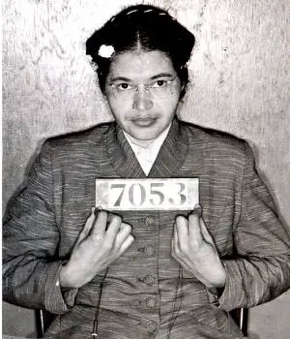 It is true that Parks was arrested for refusing to give up her seat and move 
to the back of the bus. But she hadn’t been sitting in an area designated for 
whites-only. Montgomery municipal buses each had 36 seats. The first 10 
were reserved for whites only. The last 10 seats were theoretically reserved 
for blacks. The middle 16 seats were first-come-first-serve, with the bus 
driver retaining the authority to rearrange seats so that whites could be 
given priority. Parks was sitting in the front row of a middle section of the 
bus and it was only after the “whites-only” section became filled on 
subsequent stops and a white man was left standing, that the driver 
demanded that Parks and three others in the row leave their seats.
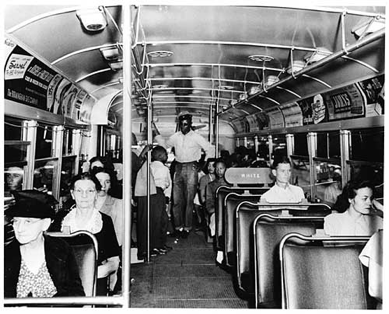 Direct Action – Bus Boycott
Rosa Parks & the Montgomery, Alabama, Bus Boycott, 1955
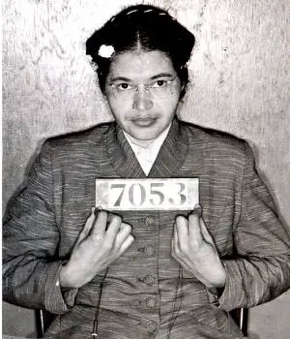 Nor was Parks, as some accounts portray her, a typical working-class 
woman – she was a seamstress at the Montgomery Fair Department 
Store – who was simply tired after a long’s day work and who, in a 
moment of spontaneity, finally decided to take a stand. In actuality, Parks 
was a long-time member of the Montgomery chapter of the National 
Association for the Advancement of Colored People (NAACP), which she 
joined in 1943. At the time of her arrest, she was a secretary of the local 
NAACP chapter, under the Presidency of E. D. Nixon. The previous 
summer she had attended a workshop for social and economic justice at 
Tennessee’s Highlander Folk School. The summer before her arrest, 
Parks was involved in several meetings with city officials that focused 
on the black community’s concerns about bus segregation that, in her 
words, resulted in nothing but “vague promises” and “the run-around.”
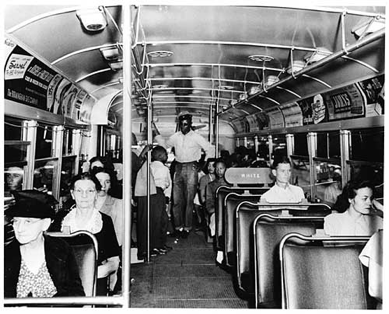 Direct Action – Bus Boycott
Rosa Parks & the Montgomery, Alabama, Bus Boycott, 1955
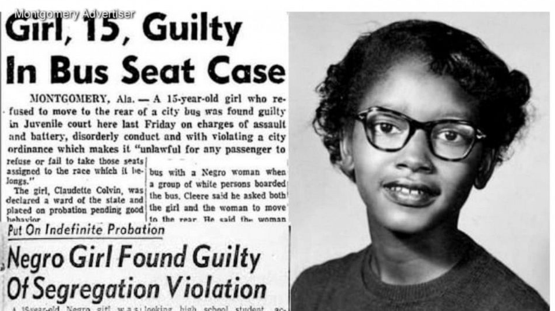 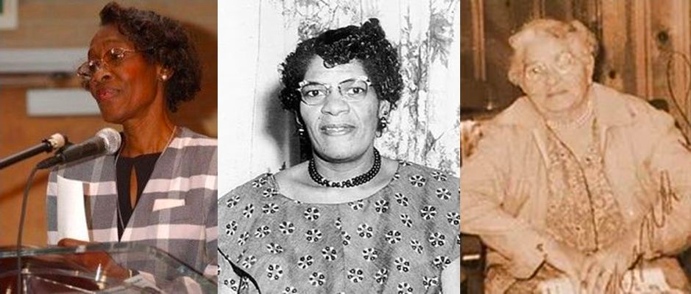 Nor was Parks the first black citizen in Montgomery to challenge its segregationist policy on 
city buses. Nine months before Parks’ arrest, on March 2, 1955, 15-year-old Claudette Colvin 
refused to relinquish her bus seat and was arrested. The black community initially mounted 
some resistance – Parks, in fact, served as a fundraiser for Colvin’s case – but the community 
leaders ultimately decided against a full-blown campaign on Colvin’s behalf, seeing her as too 
young, feisty, and emotional to be the “face” of the movement. Although this episode did not 
become a precipitating factor, it was the court case brought by Colvin and three others – Mary 
Louise Smith, Aurelia Browder, and Susie McDonald who had also refused to give up their seats 
months before Parks’ actions – that made its way up to the Supreme Court which, in 1956, declared 
city bus segregation laws unconstitutional, thereby ending the 381-day Montgomery bus boycott.
Direct Action – Bus Boycott
Rosa Parks & the Montgomery, Alabama, Bus Boycott, 1955
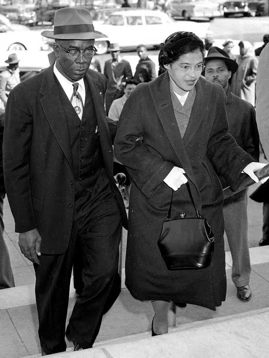 Nor was Parks the driving force behind the bus boycott. Although it is 
true that E. D. Nixon, looking for a case to attack bus segregation, put 
his full weight behind Parks and convinced Rev. Martin Luther King, a 
new minister in town, to allow a meeting of community members and
local ministers at his church, Jo Ann Robinson, then a professor of 
English at Alabama State, played a crucial role in the episode.
 
In the years preceding the boycott, the most active and assertive Black 
civic group in Montgomery had been the Women’s Political Council 
(WPC), which was headed by Jo Ann Robinson. In May 1954, more 
than eighteen months before the arrest of Rosa Parks but just several 
days after news of the U.S. Supreme Court's Brown v. Board of 
Education decision, Robinson wrote to Montgomery's mayor in her 
capacity as WPC president, gently threatening a Black boycott of city 
buses if abuses were not curtailed.
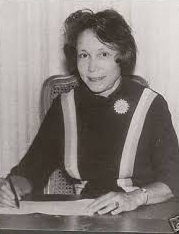 Jo Ann Robinson
1910 - 1992
Direct Action – Bus Boycott
Rosa Parks & the Montgomery, Alabama, Bus Boycott, 1955
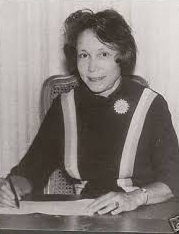 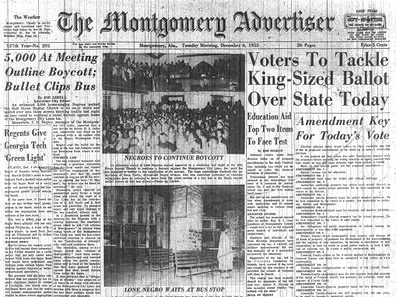 Following Rosa Park’s arrest in December 1955, Robinson played a central role in the start of 
the protest by producing the leaflets that spread word of the boycott among the Black citizens
of Montgomery. She became one of the most active board members of the Montgomery 
Improvement Association, but she remained out of the limelight in order to protect her 
teaching position at Alabama State.
 
At first, the WPC called for a one-day boycott - on the day Parks was arraigned in court. That 
night, however, five thousand people attended a mass meeting, formed the Montgomery 
Improvement Association (MIA) and voted to continue the boycott which was to last 
for 381-days.
Direct Action – Bus Boycott
Rosa Parks & the Montgomery, Alabama, Bus Boycott, 1955
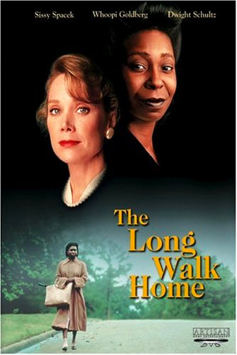 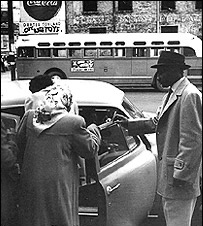 Faced with having to walk long distances to and from their jobs, Black taxis made regularly 
scheduled stops and charged black riders bus fare rather than the full taxi-fare in order to 
get them to work. In addition, many blacks - and some whites - who had cars volunteered 
to drive people to and from work.
 
Trying to break the boycott, the city outlawed the carpools and ruled that taxis could not
charge cheap fares. Ninety were arrested for their roles in the carpools.

The movie, The Long Walk Home,  streaming online and starring Sissy Spacek, Whoopi Goldberg, 
and Dwight Schultz provides a reasonably accurate depiction of these events.
Direct Action – Economic Boycotts
Nashville, TN & Jackson, MS
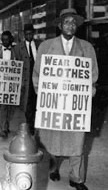 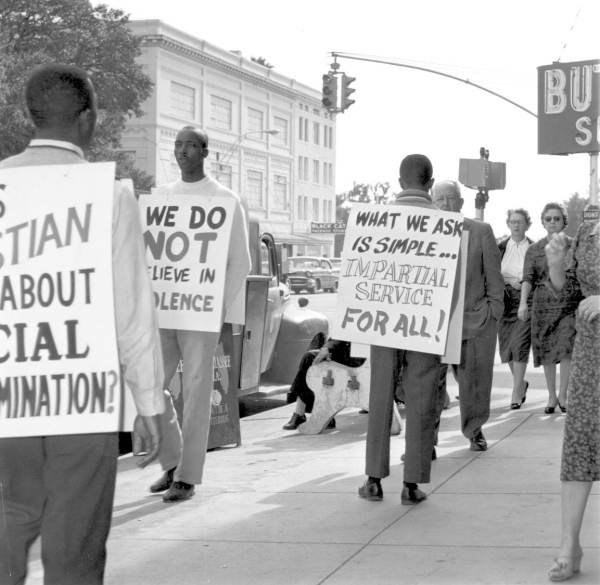 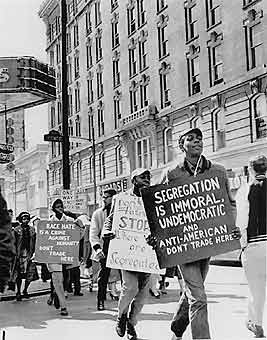 Although most families were poor and, individually, did not spend much in these businesses 
during the year, collectively, the amount of money spent – and now lost to the white owners 
due to the boycotts – made up a significant portion of their profits and forced some businesses 
to change their policies.
Direct Action – Forcing Compliance with Federal Law
The Freedom Rides, 1961
In Morgan v. Virginia, 1946, the Supreme Court outlawed 
state requirements for segregated seating on interstate 
buses. Since few Southern states were enforcing the 
Morgan decision – they still mandated separate seating 
and waiting rooms – leaders of the Congress of Racial 
Equality (CORE) decided to challenge the practice of 
segregated buses by purposely violating the local Jim Crow
laws. Since Greyhound buses crossed state lines on their 
routes, they were governed by federal rather than local 
laws. And since federal law “trumped” state law, they 
believed that if they created a confrontation between local 
Jim Crow laws and federal laws as established by the 1946 
Supreme Court decision, the Supreme Court would be forced 
to rule the Jim Crow law unconstitutional.
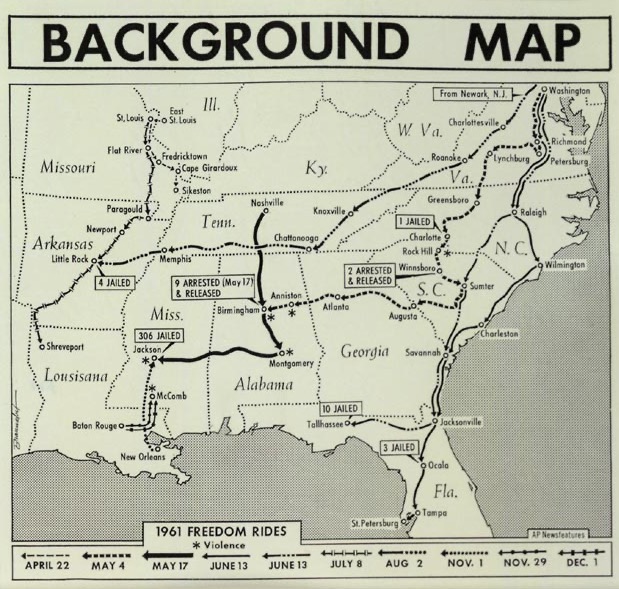 Direct Action – Forcing Compliance with Federal Law
The Freedom Rides, 1961
As James Farmer put it,

“Federal law said that there should be no segregation in 
interstate travel. The Supreme Court had decided that. 
But still state laws in the southern states and local ordinances
ordered segregation of the races on those buses. Why didn’t 
the federal government enforce its law? We decided it was 
because of politics. If we were right in assuming that the 
federal government did not enforce federal law because of 
its fear of reprisals from the South, then what we had to do 
was to make it more dangerous politically for the federal 
government not to enforce federal law. And how would we 
do that? We decided the way to do it was to have an interracial
group ride through the South . . .
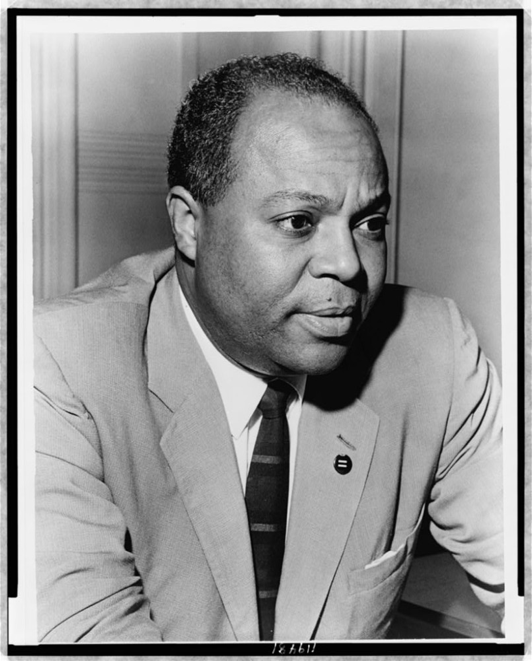 James Farmer
Congress of Racial Equality
1920 - 1999
Direct Action – Forcing Compliance with Federal Law
The Freedom Rides, 1961
As James Farmer put it,

“This was not civil disobedience, really, because we would be 
doing merely what the Supreme Court said we had a right to 
do. The whites in the group would sit in the back of the bus, 
the blacks would sit in the front of the bus, and would refuse 
to move when ordered. At every rest stop, the whites would 
go into the waiting room for blacks, and the blacks into the 
waiting room for whites, and would seek to use all the 
facilities, refusing to leave. We felt that we could then count 
upon the racists of the South to create a crisis, so that the 
federal government would be compelled to enforce federal 
law. That was the rationale for the Freedom Ride . . .
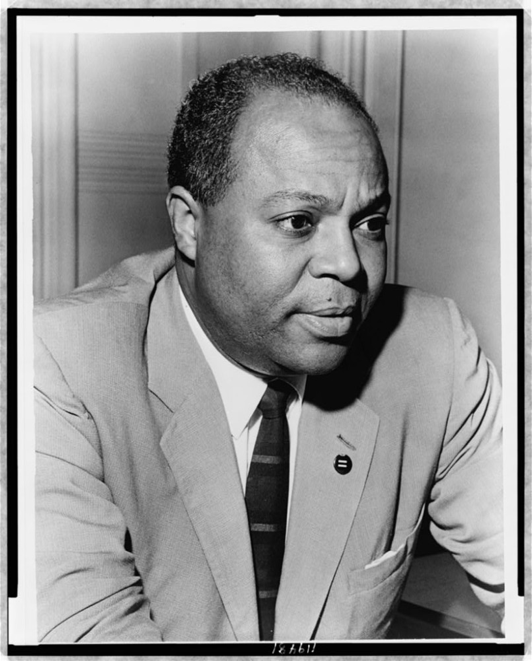 James Farmer
Congress of Racial Equality
1920 - 1999
Direct Action – Forcing Compliance with Federal Law
The Freedom Rides, 1961
As James Farmer put it,

Following the Gandhian program of advising your adversaries 
or the people in power just what you were going to do, when 
you were going to do it, and how you were going to do it, so 
that everything would be open and above board, I sent letters 
to the president of the United States, John Kennedy; the attorney 
general, Robert Kennedy; the director of the FBI [Federal Bureau
of Investigation], Mr. J. Edgar Hoover; the chairman of the 
Interstate Commerce Commission, which regulated interstate 
travel; and the president of Greyhound Corporation and the 
president of Trailways Corporation. Those were the carriers 
that we would be using on this bus ride. We got replies from 
none of those letters. We hoped that there would be protection. 
Indeed, that was one of the reasons we sent a letter to the FBI. 
We had thought that the FBI would provide protection for us, 
would see to it at each stop that we were not brutalized or killed.”
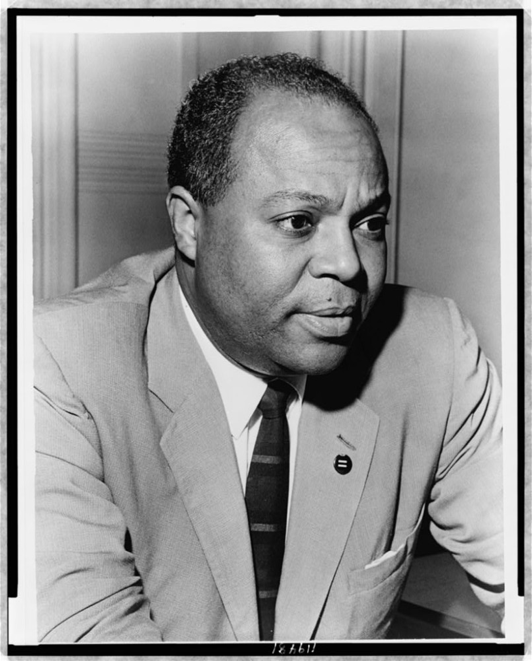 James Farmer
Congress of Racial Equality
1920 - 1999
Direct Action – Forcing Compliance with Federal Law
The Freedom Rides, 1961
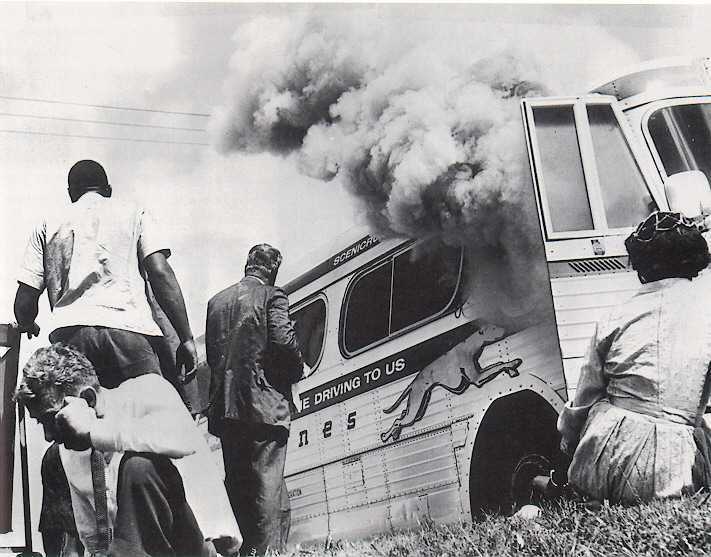 Buses carrying Freedom Riders came under attack on route to southern cities . . .
Direct Action – Forcing Compliance with Federal Law
The Freedom Rides, 1961
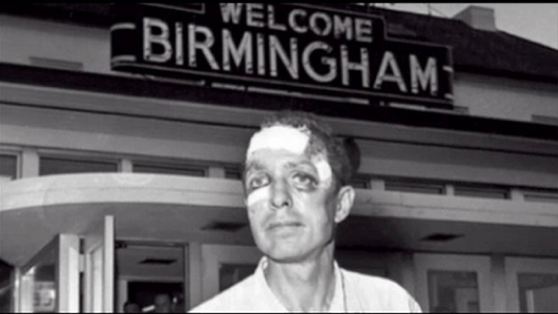 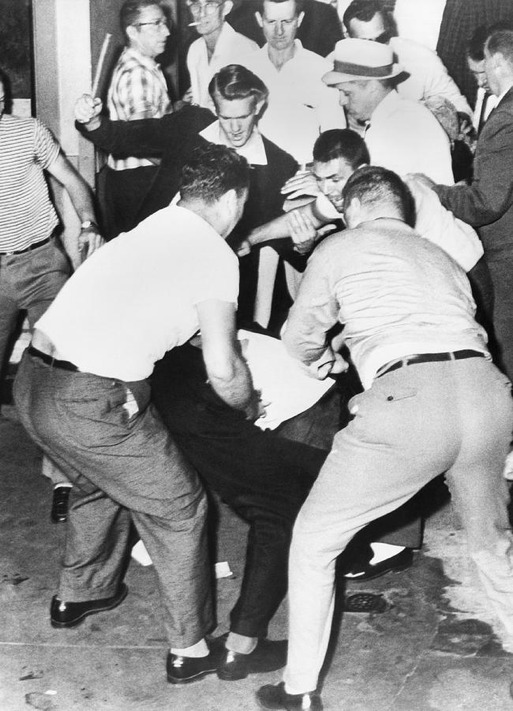 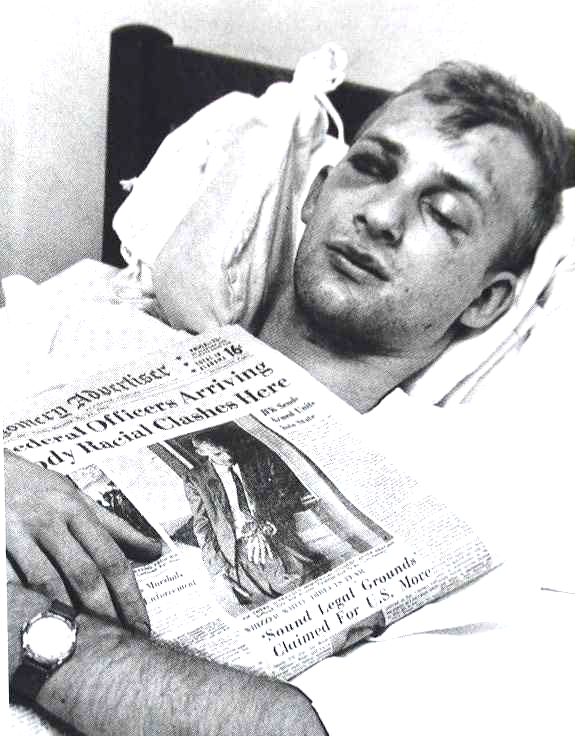 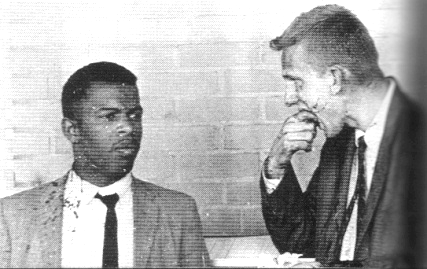 Freedom Riders were beaten and attacked when buses arrived . . .
Direct Action – Forcing Compliance with Federal Law
The Freedom Rides, 1961
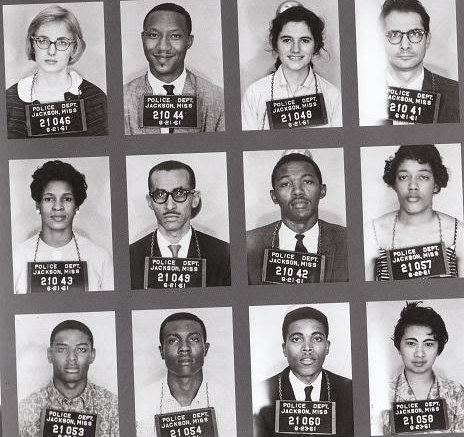 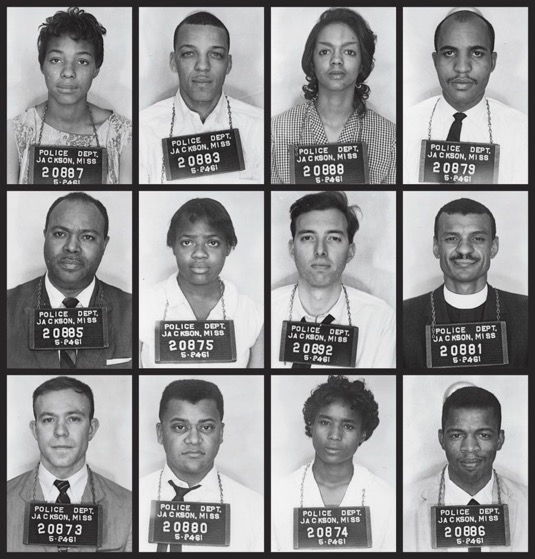 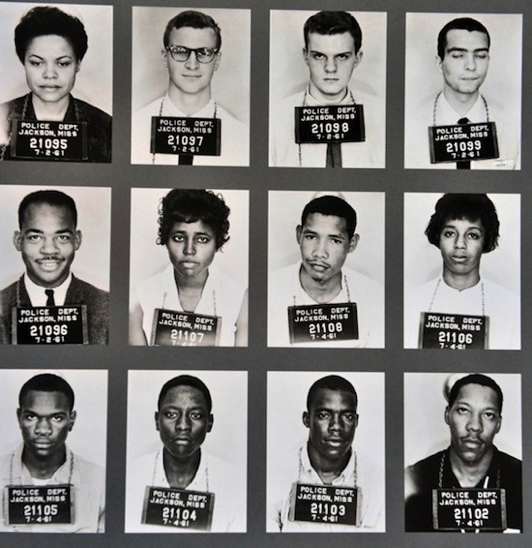 Freedom Riders were arrested and sentenced to prison . . .
Direct Action – Forcing Compliance with Federal Law
The Freedom Rides, 1961
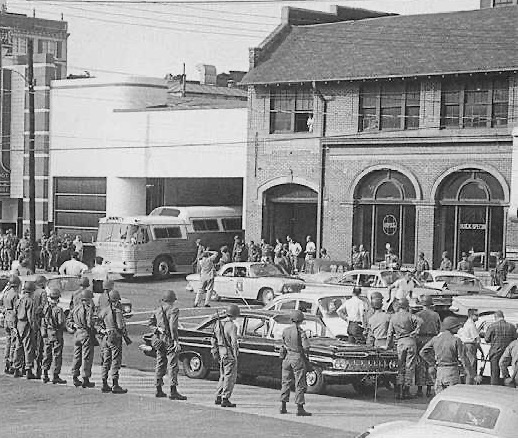 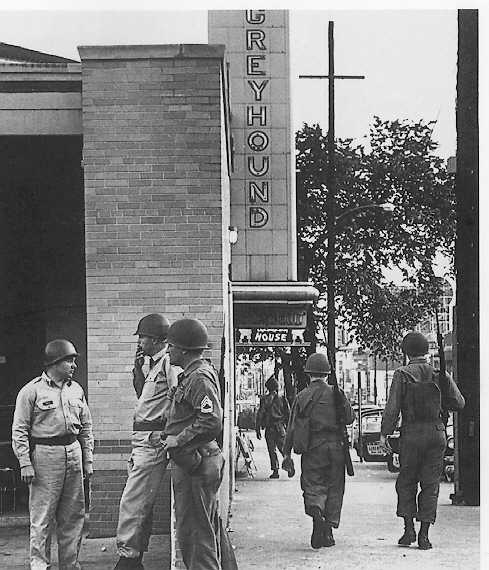 Eventually the National Guard arrived . . .
Direct Action – Forcing Compliance with Federal Law
The Freedom Rides, 1961
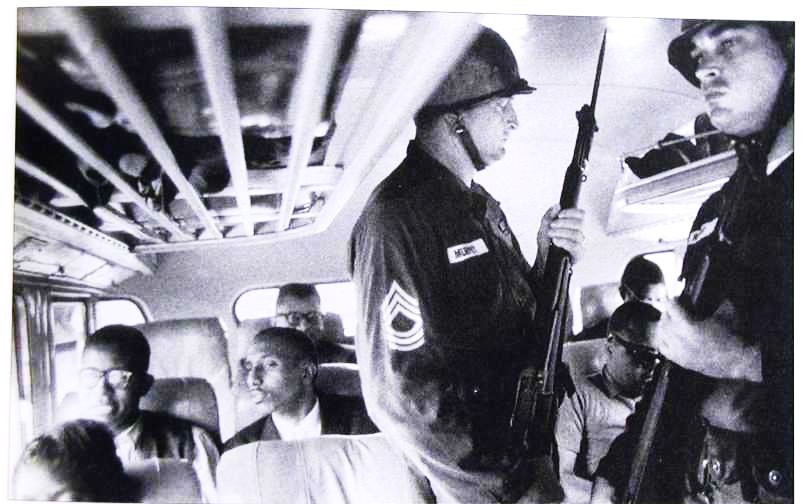 . . . and the Freedom Riders received safe passage with armed guards on board . . . 

As seen in the case of the Freedom Riders, tactics and strategies don’t always yield desired results . . . .
Direct Action – Mass Demonstrations
March on Washington, 1941
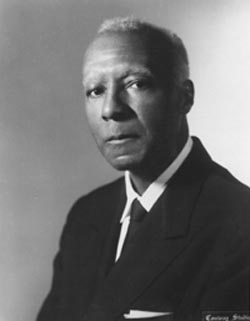 A. Philip Randolph, who had earlier founded the Black newspaper 
the Messenger and had helped organize a union for black railroad 
porters, began organizing a March on Washington in 1941 to publicize 
demands that the federal government end racial discrimination in the
armed services and in the hiring practices of defense contractors.

Fearful of the negative international publicity of a mass march of 
blacks on Washington, President Roosevelt met with Randolph and
agreed to prohibit discrimination in war industries and government 
positions in exchange for Randolph canceling the march. Roosevelt 
issued Executive Order 8802 and established the Fair Employment 
Practices Commission.
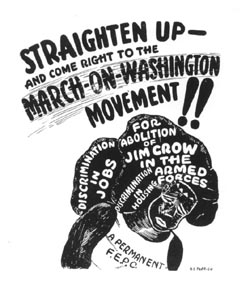 Direct Action – Mass Demonstrations
Schoolchildren Demonstration in Birmingham, Alabama, 1963
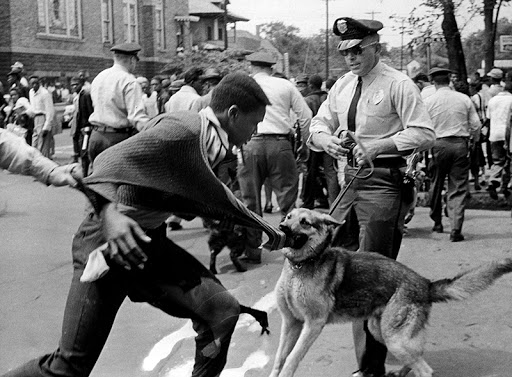 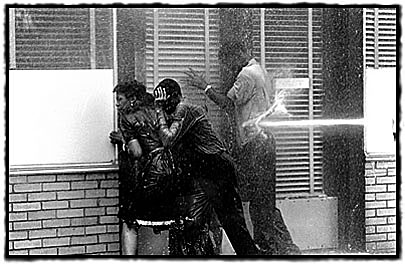 In May of 1963, hundreds of schoolchildren and teenagers marched with other demonstrators to Kelly 
Ingram Park to protest segregation. In a move recorded by national and international news, Police
Commissioner Eugene “Bull” Connor released police dogs and allowed the use of fire hoses on the 
marchers whose water pressure could rip the bark off of a tree. As the dogs tore the children's clothing 
and the fire hoses knocked them down, Connor arrested thousands of demonstrators.
Direct Action – Mass Demonstrations
March on Washington for Jobs and Freedom, 1963
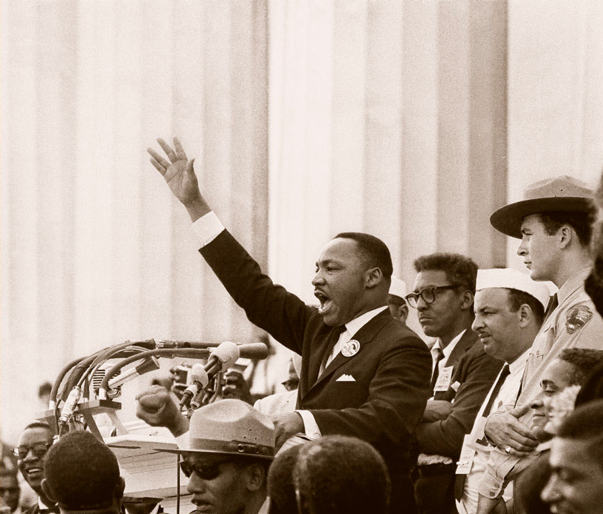 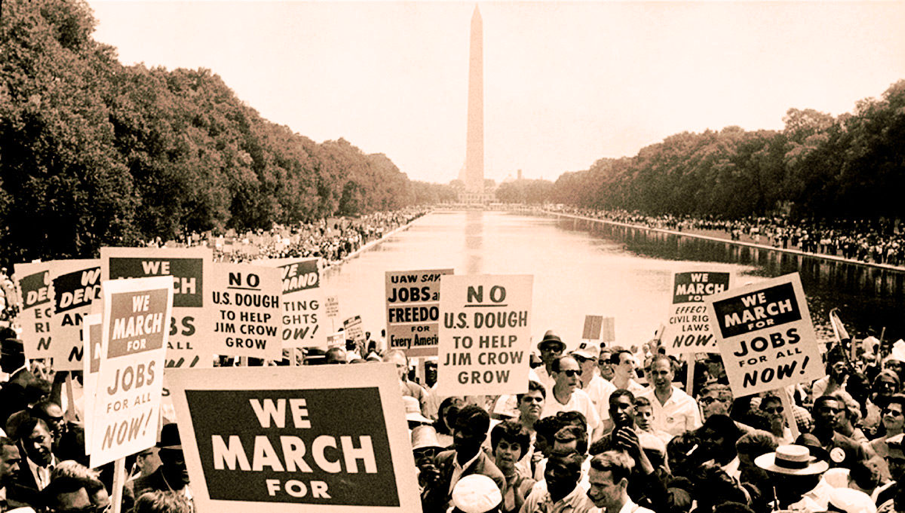 On August 28, 1963, about a quarter-million people participated in the historic March on Washington 
for Jobs and Freedom gathering near the Lincoln Memorial. Originally conceived by labor leader 
A. Phillip Randolph and Roy Wilkins, Executive Secretary of the NAACP, the March on Washington 
evolved into a collaborative effort amongst major civil rights groups of the day.  It was here that
Rev. Martin Luther King gave his “I Have a Dream” speech.
Direct Action – Voter Registration Drive
Freedom Summer, Mississippi, 1964
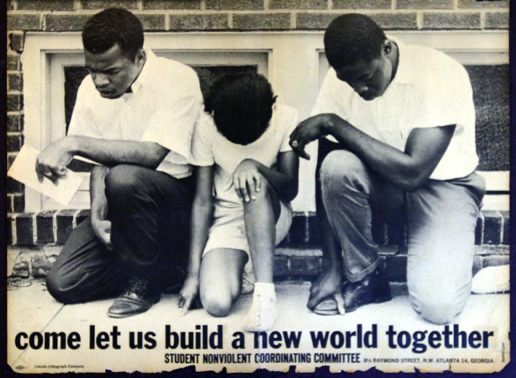 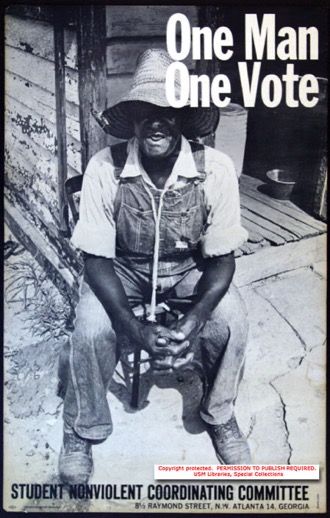 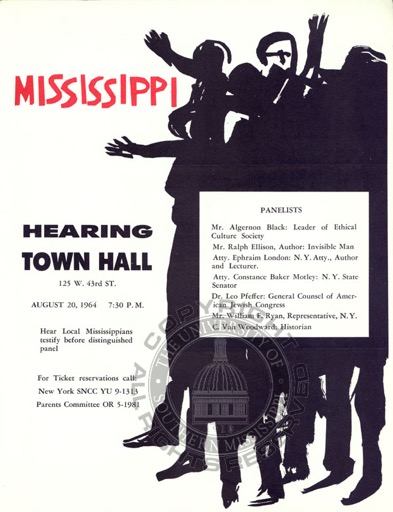 Freedom Summer, or the Mississippi Summer Project, was a 1964 voter registration drive aimed at 
increasing the number of registered black voters in Mississippi. Over 700 mostly white volunteers 
joined African Americans in Mississippi to fight against voter intimidation and discrimination at the 
polls. The movement was organized by civil rights organizations like the Congress on Racial Equality
 (CORE) and the Student Non-Violent Coordinating Committee (SNCC).
Direct Action – Voter Registration Drive
Freedom Summer, Mississippi, 1964
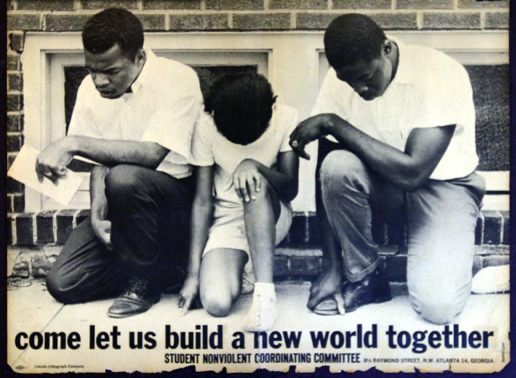 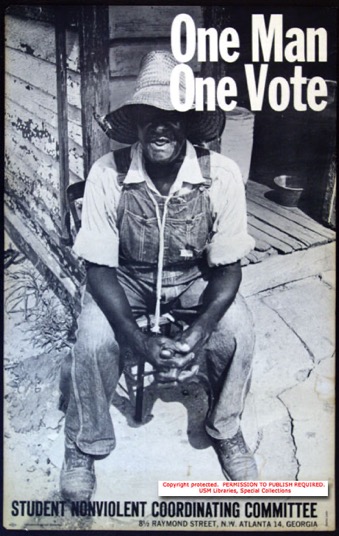 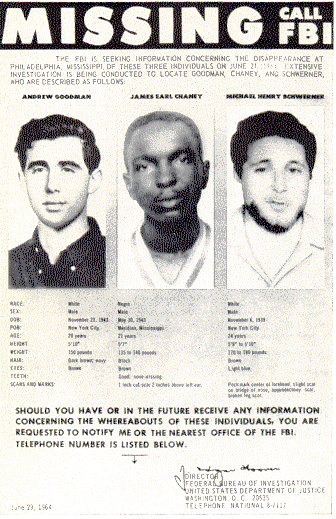 Freedom Summer volunteers were met with violent resistance from the Ku Klux Klan and 
members of state and local law enforcement. News coverage of beatings, false arrests and 
even murder drew international attention to the civil rights movement. The increased awareness 
it brought to voter discrimination helped pass the Civil Rights Act of 1964 and the Voting Rights 
Act of 1965.
Direct Action – Voter Registration Drive
Freedom Summer, Mississippi, 1964
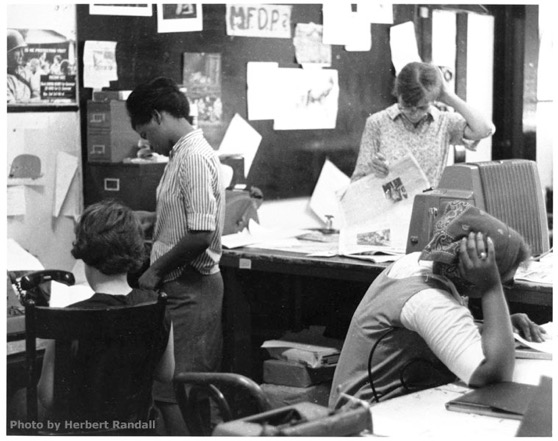 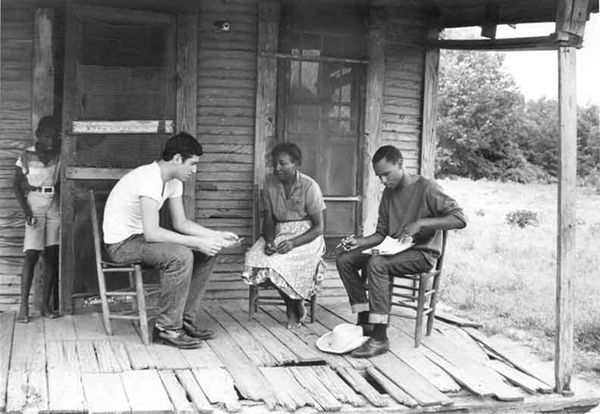 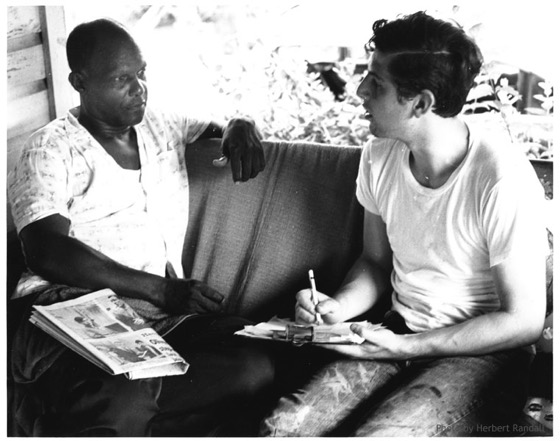 That summer, more than 80,000 blacks registered and voted in separate MFDP elections to 
select 68 delegates to represent Mississippi at the national Democratic convention in Atlantic 
City.
Southern Resistance 
to the Civil Rights Movement
Every social movement has opponents; there are always people and social groups who like the 
way things are – or benefit from the exiting arrangements.

How, then, do they try to thwart those movements that seek to challenge their vested interests?

Do those seeking to maintain the status quo have more power and influence than those seeking 
change? If so, how is power used?
Southern Resistance to the Civil Rights Movement
Opponents of Change & the Role of Power and Force
Resistance to the goals of the Civil Rights movement among southern politicians, 
local police chiefs, local businessmen, and the overwhelming majority of citizens 
was apparent every step of the way. Five days before the Supreme Court issued 
its second ruling in the Brown v. Board of Education de-segregation ruling, 
Mississippi Senator James Eastland gave a major speech on school segregation 
and had his office send it to more than 300,000 people. It was heavily cited 
in southern editorials and by other speakers and became one of the most 
important documents of the southern resistance. 
 
The speech concluded,
 
“It is evident that the decision of the Supreme Court in the school 
segregation cases was based on the writings and teachings of 
pro-communist agitators and other enemies of the American form 
of government.”
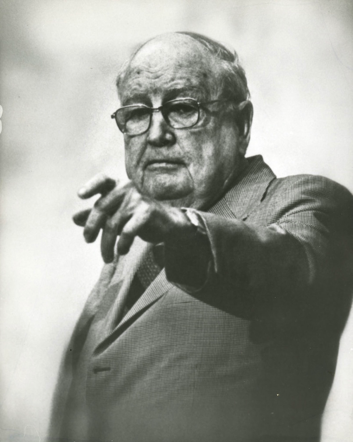 James Eastland
1904 - 1986
Southern Resistance to the Civil Rights Movement
The Southern Manifesto, 1956
Also in response to the Brown decision, Senator Strom Thurmond of South 
Carolina prepared a draft titled The Declaration of Constitutional Principles 
which became known as the “Southern Manifesto.” The document claimed 
that the Court ruling violated the constitution, was “creating chaos and 
confusion,” and is “destroying the amicable relations between the white and 
Negro races that have been created through 90 years of patient effort by the 
good people of both races. It has planted hatred and suspicion where there 
has been heretofore friendship and understanding . . .” 
 
Both senators and representatives were asked to sign the declaration, pledging 
that they would use all lawful means to reverse the Brown decision and to 
“prevent the use of force in its implementation.” Nineteen of the twenty-two 
southern senators signed the Manifesto; eighty-two of the one-hundred-five 
southern representatives signed.
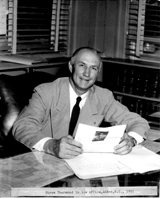 Strom Thurmund
1902 - 2003
Southern Resistance to the Civil Rights Movement
Central High School, Little Rock, Arkansas, 1957
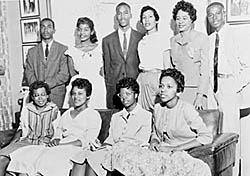 Image courtesy of the Library of Congress, part of the 
Visual Materials from the NAACP Records, cph 3c19154
In compliance with court rulings, Central High School in Little Rock, Arkansas was ordered to 
allow the enrollment of black students. Although the school board initially approved about 25
students for admission, the parents of only nine students agreed to participate, given the hostile 
environment that was created by white opposition.
Southern Resistance to the Civil Rights Movement
Central High School, Little Rock, Arkansas, 1957
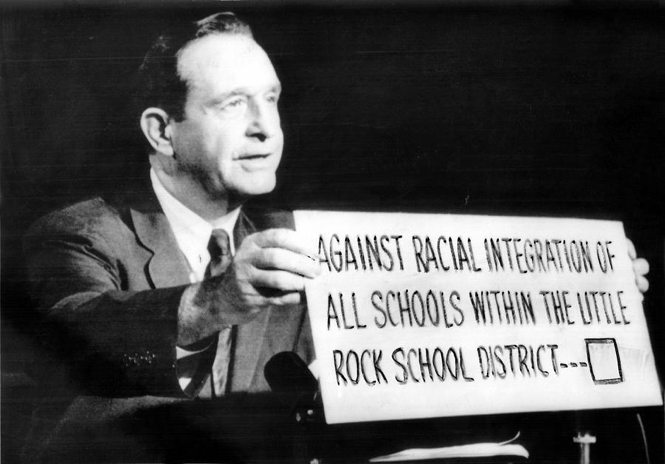 On September 2, a day before school was to open, Governor Orval Faubus, who saw the 
political benefits of attacking integration, went on radio and television and announced that 
he had called out the Arkansas National Guard with instructions to block the admission of black students to Central High School. Faubus's speech set the tone for the hostile reaction that would follow when he declared that, "Blood will run in the streets" if black students were admitted.
Southern Resistance to the Civil Rights Movement
Central High School, Little Rock, Arkansas, 1957
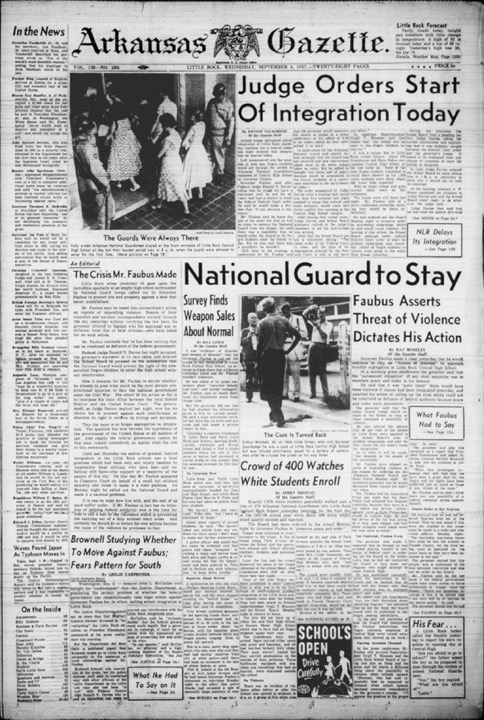 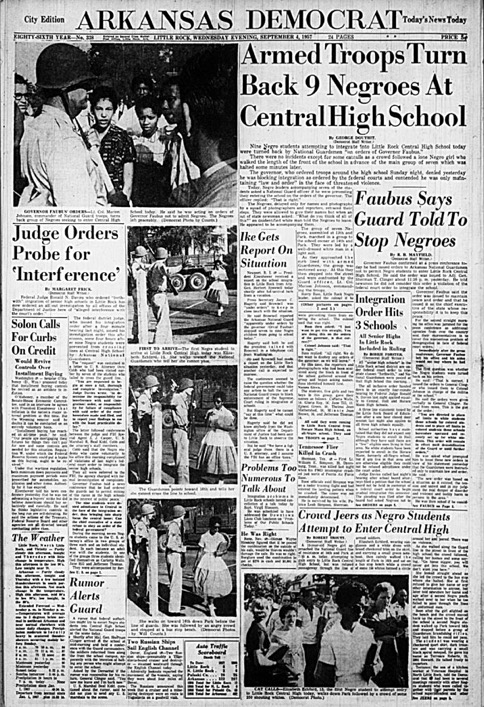 Southern Resistance to the Civil Rights Movement
Central High School, Little Rock, Arkansas, 1957
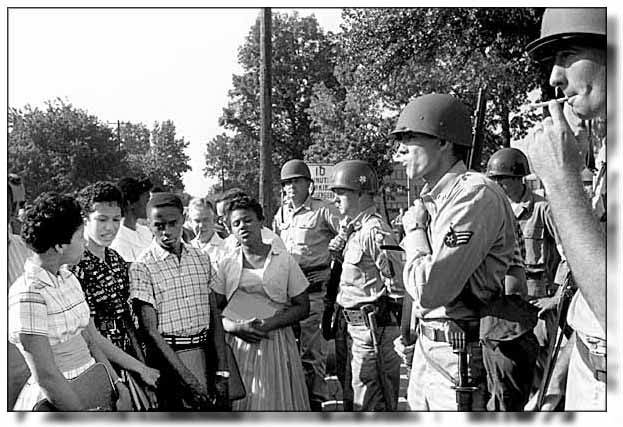 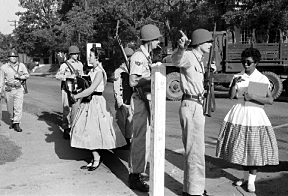 Arkansas National Guard troops blocking the admission of black students at Little Rock Central High. 
				              (Photographs by Will Counts. Copyright 1997, Little Rock Newspapers, Inc.)
Southern Resistance to the Civil Rights Movement
Central High School, Little Rock, Arkansas, 1957
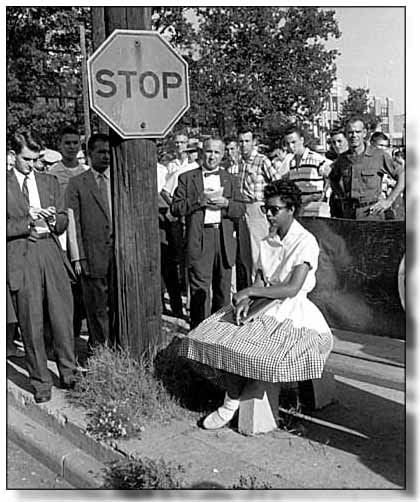 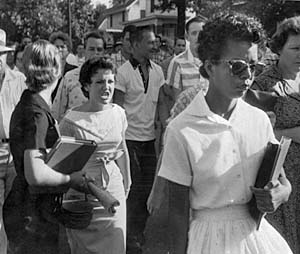 Hazel Bryan, center, is part of the crowd taunting Elizabeth Eckford as she walks in front of Central High School. After being heckled by protesters, Elizabeth waits for a bus to go home.
She later commented that her dress was so full of spit that she could wring it out.
Southern Resistance to the Civil Rights Movement
Central High School, Little Rock, Arkansas, 1957
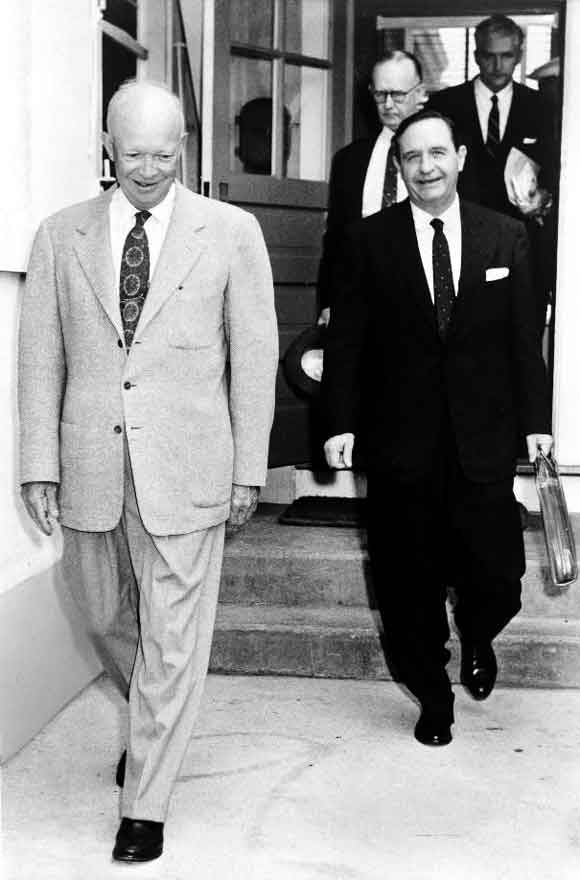 After meeting with Governor Faubus, President Eisenhower believed 
that the Governor had  agreed to changing the orders of the National 
Guard to ensure the admission and safety of the nine students.

Instead, Faubus withdrew the National Guard. Without the presence of the guard, the mob took over the streets surrounding Central High School, overrunning the local police force, pelting Northern journalists, and dragging black citizens from their cars.
Southern Resistance to the Civil Rights Movement
Central High School, Little Rock, Arkansas, 1957
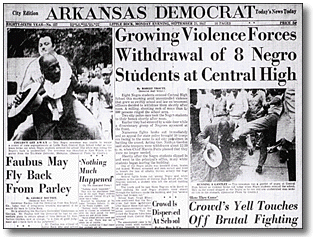 Southern Resistance to the Civil Rights Movement
Central High School, Little Rock, Arkansas, 1957
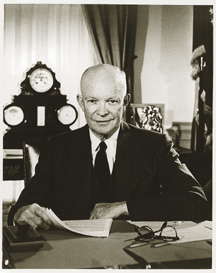 Faubus’ defiance of the federal court order transformed the issue into a challenge of federal 
authority and forced Eisenhower to act. He declared in a nationally televised address that 
“mob rule cannot be allowed to override the decision of our courts,” and on September 24,
President Eisenhower reluctantly issued a proclamation authorizing the secretary of defense 
to federalize the Arkansas National Guard.  The secretary sent the National Guard and 1000 
paratroopers of the 101st Airborne Division from Fort Campbell, Kentucky into Little Rock to 
restore order.
Southern Resistance to the Civil Rights Movement
Central High School, Little Rock, Arkansas, 1957
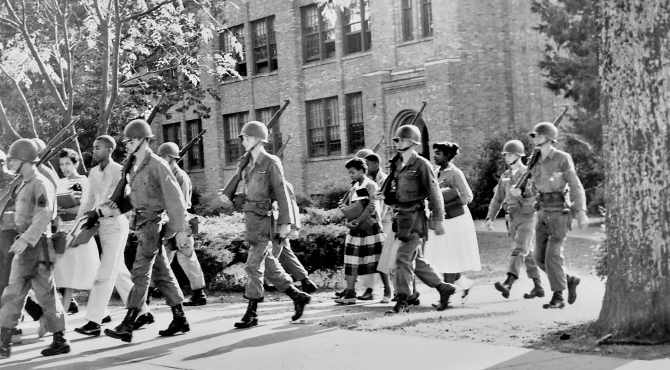 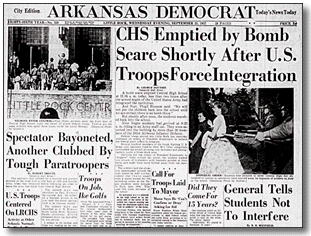 Although the National Guard no escorted the students into the High School, problems still 
persisted. There were “bomb scares” . . .
Southern Resistance to the Civil Rights Movement
Central High School, Little Rock, Arkansas, 1957
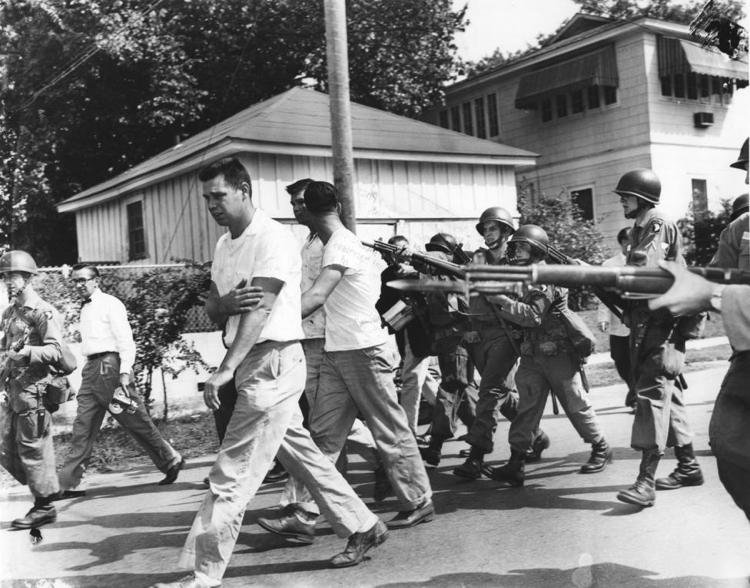 . . . and frequent skirmishes between National Guard and protestors.
Southern Resistance to the Civil Rights Movement
Central High School, Little Rock, Arkansas, 1957
The following year, emboldened by continuing white support, Faubus closed 
all the Little Rock public schools to avoid continuing with desegregation. 
Private schools were built for white students only.

The Supreme Court ruled this action unconstitutional, an “evasive scheme” 
to get around desegregation, and the schools were reopened the following year.

Faubus was reelected governor in July 1958 with 69 percent of the vote, and 
one Gallup Poll of 1958 found Americans picking him as one of their 10 most 
admired men.
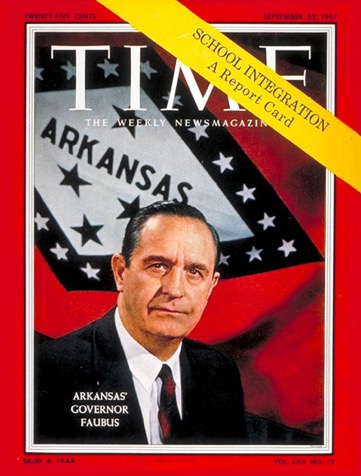 Southern Resistance to the Civil Rights Movement
The Freedom Rides, 1961
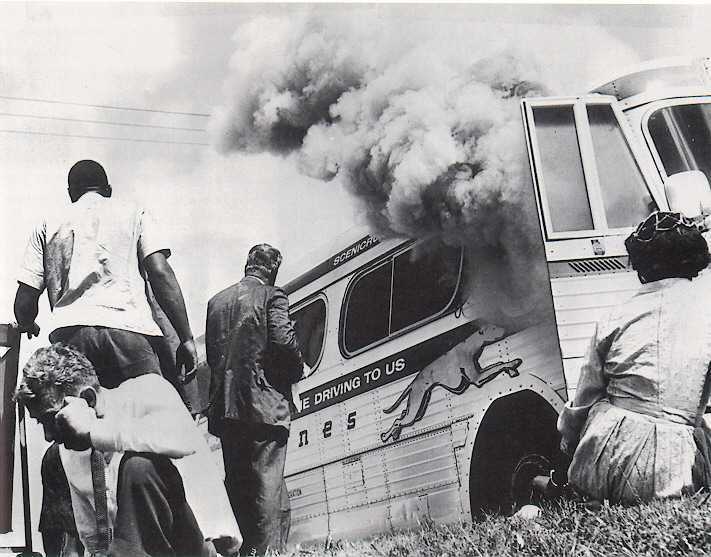 As mentioned earlier, buses carrying Freedom Riders through the south, challenging Jim 
Crow laws were attacked on route and firebombed.
Southern Resistance to the Civil Rights Movement
The Freedom Rides, 1961
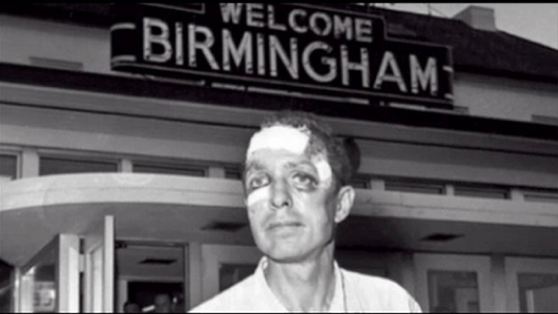 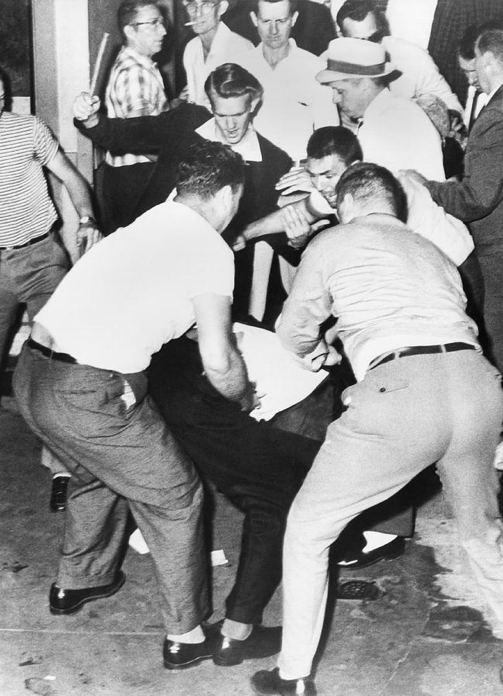 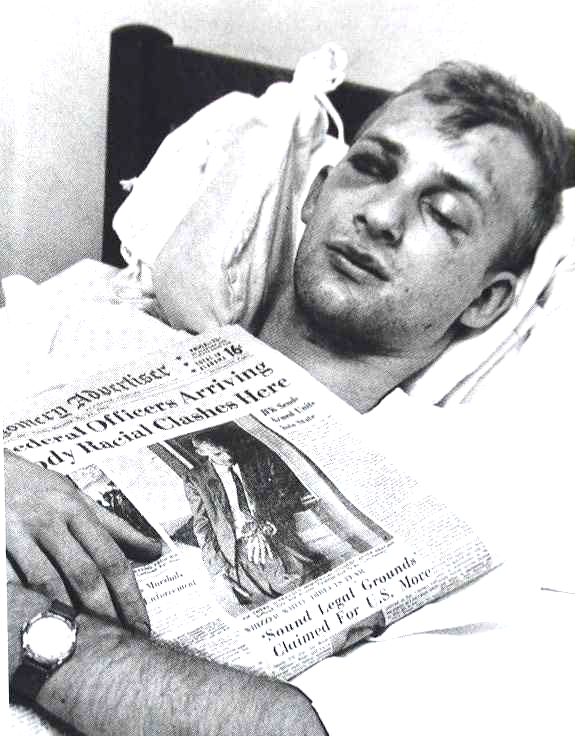 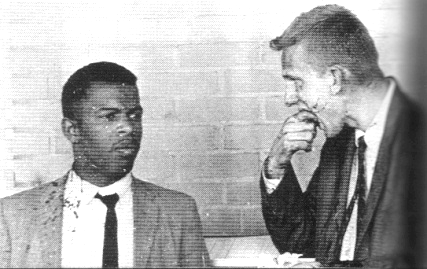 Freedom Riders were beaten and attacked when buses arrived in southern cities, while both 
the local police and the F.B.I. watched but did not intervene.
Southern Resistance to the Civil Rights Movement
University of Mississippi, October, 1962
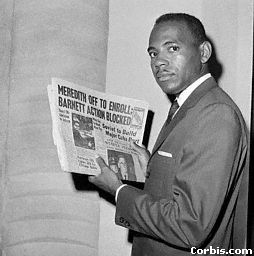 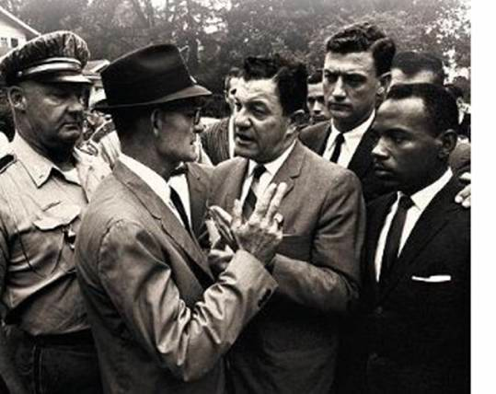 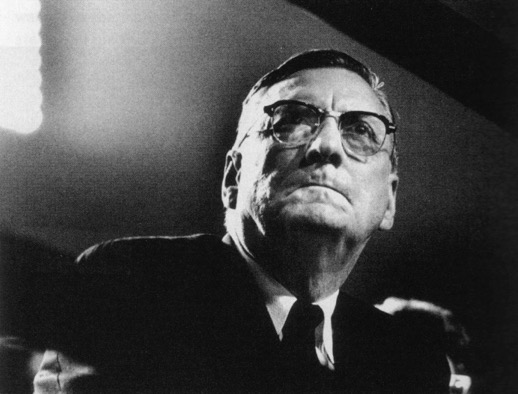 After being denied admission to the University of Mississippi in Oxford, MS., James Meredith, with the backing of the NAACP, sued the University. 

In September 1962, the Supreme Court ordered that he be granted admission. Governor Ross Barnett ordered state troopers to prevent Meredith from entering the campus. Between Sept. 30 and Oct. 1, riots erupted over Meredith's pending enrollment.

Although Meredith was escorted by Federal Marshals, Lt. Gov Paul Johnson blocked their path.
Southern Resistance to the Civil Rights Movement
University of Mississippi, October, 1962
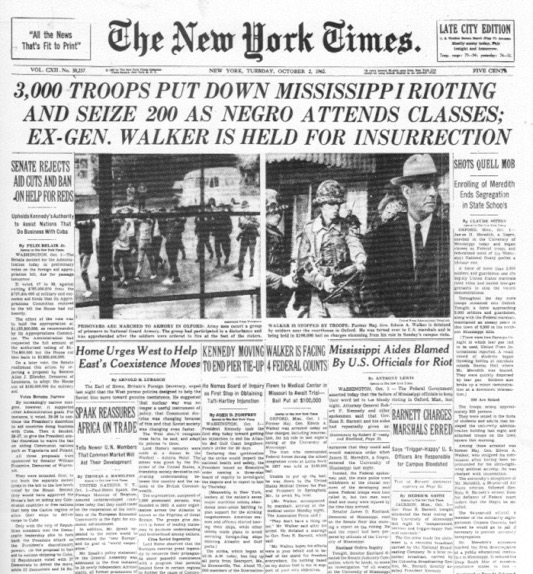 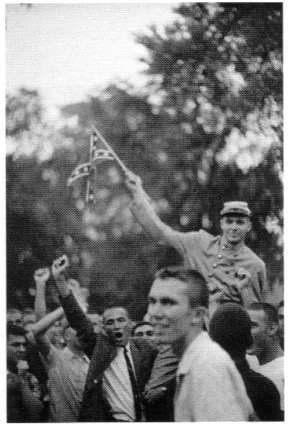 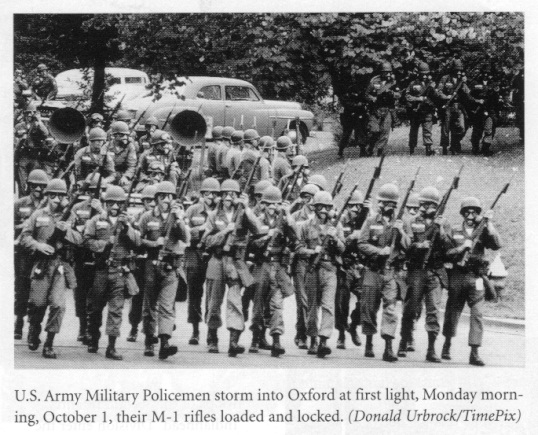 President John F. Kennedy ordered U.S. marshals to Mississippi to ensure Meredith's safety and 
allow him to enter the school. On October 1, after the marshals took control and neutralized those
rioting, Barnett relented and allowed Meredith’s admission after the marshals threatened to arrest 
him.
Southern Resistance to the Civil Rights Movement
Police Chief Bull Connor in Birmingham, Alabama, May, 1963
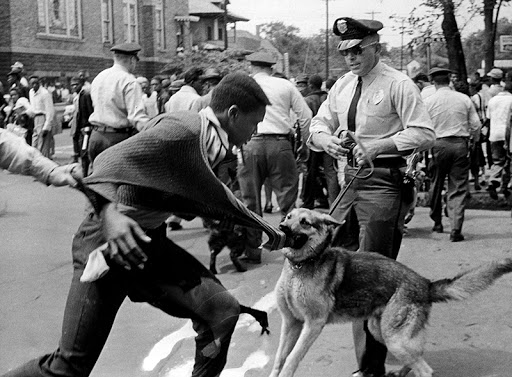 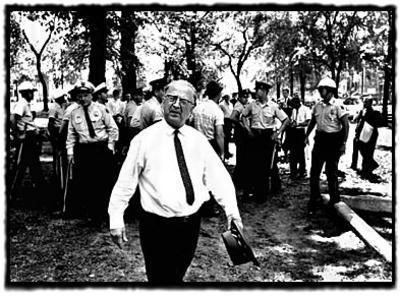 In May of 1963, hundreds of schoolchildren and teenagers marched with other demonstrators to Kelly 
Ingram Park to protest segregation. In a move recorded by national and international news, Police
Commissioner Eugene “Bull” Connor released police dogs and allowed the use of fire hoses on the 
marchers whose water pressure could rip the bark off of a tree. As the dogs tore the children's clothing 
and the fire hoses knocked them down, Connor arrested thousands of demonstrators.
Southern Resistance to the Civil Rights Movement
University of Alabama, June 11, 1963
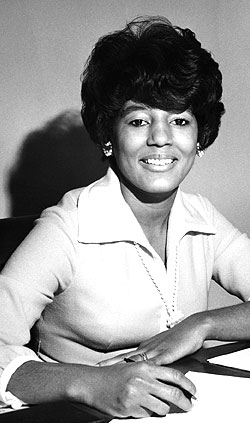 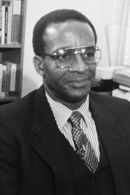 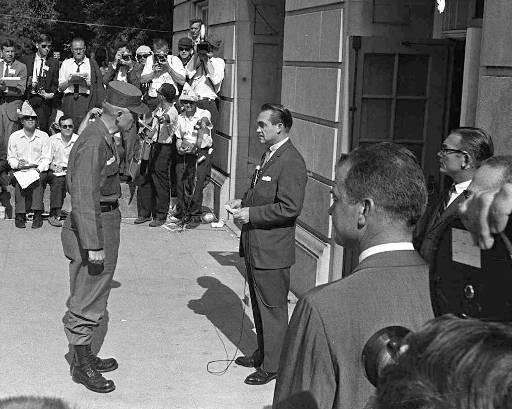 James A. Hood
Vivian J. Malone
Fulfilling a campaign pledge to stand "in the schoolhouse door" to block integration of Alabama 
public schools, on June 11, 1963, Governor George Wallace of Alabama barred the path of two 
black students attempting to register at the University of Alabama. 

After President Kennedy federalized the Alabama National Guard and ordered some of its units 
to the university campus, Wallace stood aside and the black students were allowed to register for 
classes.
Southern Resistance to the Civil Rights Movement
President Kennedy’s Address to the Nation, June 11, 1963
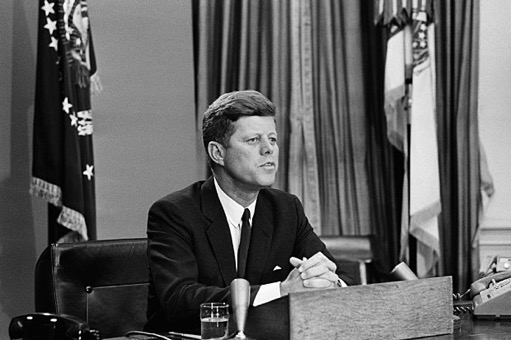 During the evening of the day that Governor Wallace barred admission to two students, 
President Kennedy addressed the nation responding to the threats of violence and obstruction 
on the University of Alabama campus following desegregation attempts. He argued that the 
United States was founded on the principle that all men are created equal and thus, all American 
students are entitled to attend public educational institutions, regardless of race. He also discussed 
how discrimination affects education, public safety, and international relations, noting that the 
country cannot preach freedom internationally while ignoring it domestically. The President 
asked Congress to enact legislation protecting all Americans' voting rights, legal standing, 
educational opportunities, and access to public facilities, but recognizes that legislation alone 
cannot solve the country's problems concerning race relations.
Southern Resistance to the Civil Rights Movement
The Murder of Medgar Evans, June 12, 1963
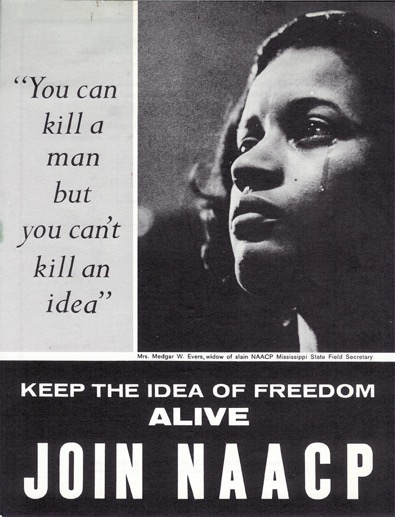 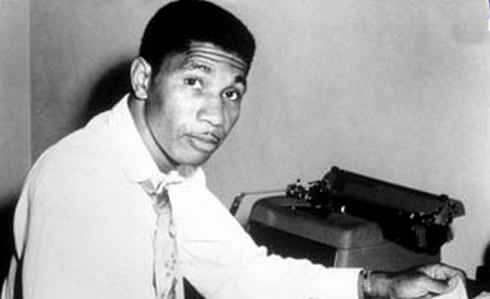 The day following President Kennedy’s address to the nation, Mississippi's NAACP field secretary, 
37-year-old Medgar Evers, is murdered outside of his home. Byron De La Beckwith is tried twice 
in 1964, both trials resulting in hung juries. Thirty years later, in 1994, Beckwith was tried again
based on new evidence. He was convicted and sentenced to life in prison. He died in prison in 2001.
Southern Resistance to the Civil Rights Movement
University of Alabama, September 1963
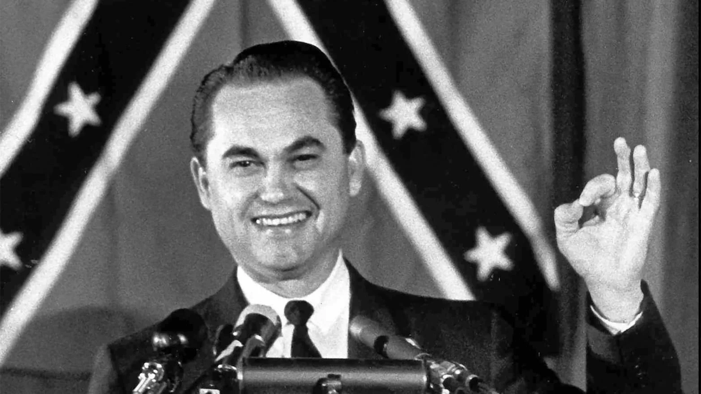 In September 1963, Wallace ordered state police to Huntsville, Mobile, Tuskegee and Birmingham 
to prevent public schools from opening, following a federal court order to integrate Alabama schools. 

Helmeted and heavily armed state police and state National Guard units kept students and faculty 
from entering schools. 

Following civil disturbances resulting in at least one death, President Kennedy again nationalized 
the Guard and saw the schools integrated.
Southern Resistance to the Civil Rights Movement
Church Bombing, Birmingham, Alabama, September 15, 1963
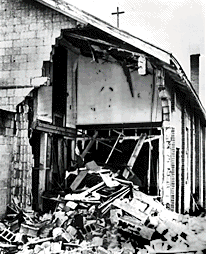 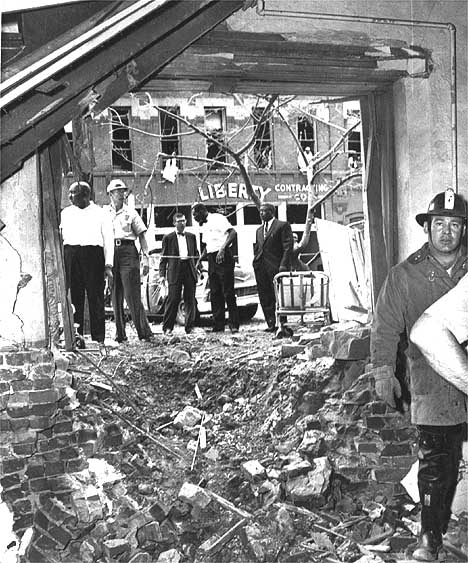 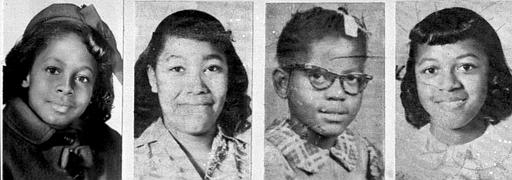 Denise	         Carole	               Addie Mae              Cynthia
   McNair             Robertson             Collins                    Wesley
Two-and-one-half weeks after the March on Washington in 1963 where Rev. Martin Luther King
delivered his “I Have a Dream” speech, the 16th Street Baptist Church in Birmingham, Alabama
was bombed killing four young girls. Four known local Klansmen were identified as responsible
but it was not until 1977 that one of the men was tried and convicted. Two others were tried
and convicted in 2002.
Southern Resistance to the Civil Rights Movement
Freedom Summer, Mississippi, 1964
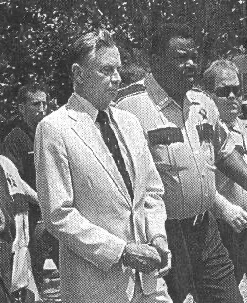 State and local leaders in Mississippi did not take kindly to the Voter
Registration Drive during Freedom Summer.
Samuel Bowers, Imperial Wizard of the Mississippi White Knights of 
the Ku Klux Klan, called the Mississippi Freedom Summer Project  a 
“nigger-communist invasion,” a “crucifixion” of the “innocent people 
of God” instigated by “the savage blacks and their Communist masters.”
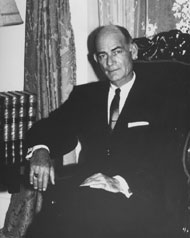 In a speech delivered in 1964, Mississippi Governor Paul Burnye Johnson 
said that the initials of the NAACP stood for “niggers, apes, alligators, 
coons, and possums.” This statement, used often, was always greeted with
laughs and applause.
Southern Resistance to the Civil Rights Movement
Freedom Summer, Mississippi, 1964
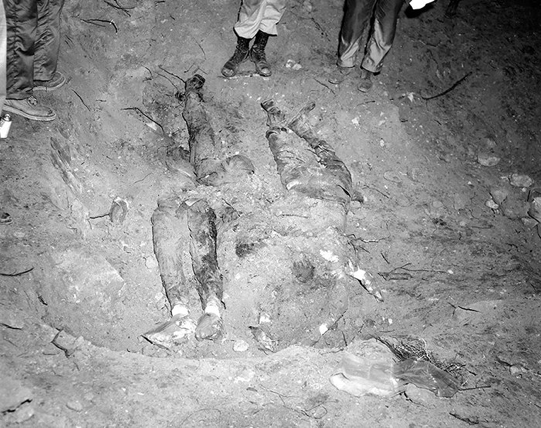 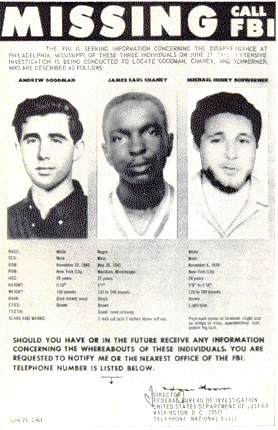 One event in particular received national coverage during Freedom Summer. Three civil rights activists – twenty-one year old James Chaney, who was black, and twenty-one year old Andrew Goodman and twenty-four-year old Michael Schwerner, both white – were murdered near the town of Philadelphia, Mississippi. They were investigating the burning of Mt. Zion Methodist Church, which had been a site of a Freedom School. The three were arrested for an alleged traffic violation and were taken to the jail in Neshoba County. They were released that evening, without being allowed to telephone anyone.
Southern Resistance to the Civil Rights Movement
Freedom Summer, Mississippi, 1964
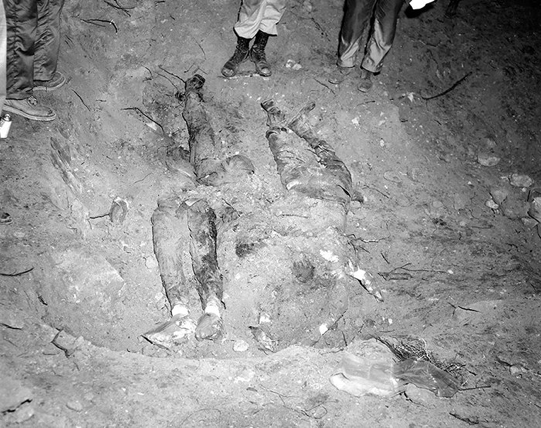 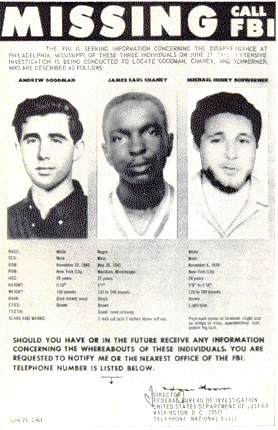 On the way back to Meridian, they were stopped by patrol lights and two carloads of KKK members on Highway 19, then taken in Price's car to another remote rural road. The KKK 
men shot and killed Schwerner, then Goodman, and finally Chaney, after chain-whipping him.
 
The three were then buried in an earthen dam for a farm pond was under construction and covered up the bodies by using a bulldozer.
Southern Resistance to the Civil Rights Movement
Freedom Summer, Mississippi, 1964
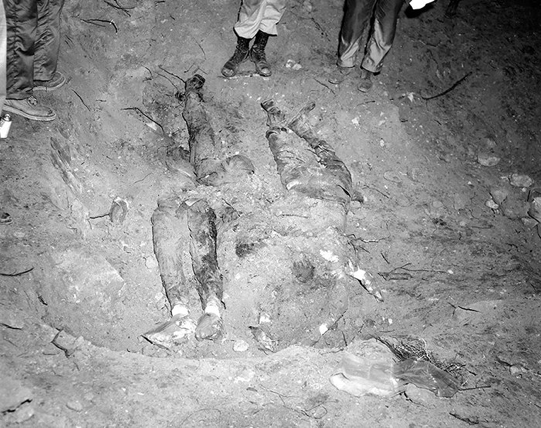 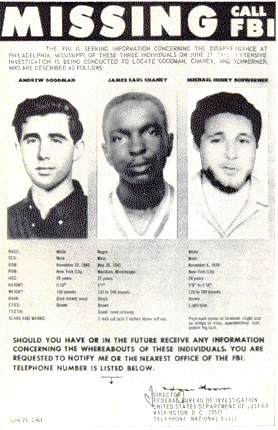 Within days, U.S. Attorney General Robert F. Kennedy ordered 150 federal agents to be sent 
to search for the missing men and then hundreds of sailors from the nearby Naval Air Station Meridian to search the swamps. 
 
It took 44 days for the bodies to be found. The FBI eventually offered a $25,000 reward 
(the equivalent of $206,000 in 2019), which led to the breakthrough in the case when an informant passed along a tip to federal authorities.
Southern Resistance to the Civil Rights Movement
Bloody Sunday, Selma, Alabama, May 7, 1965
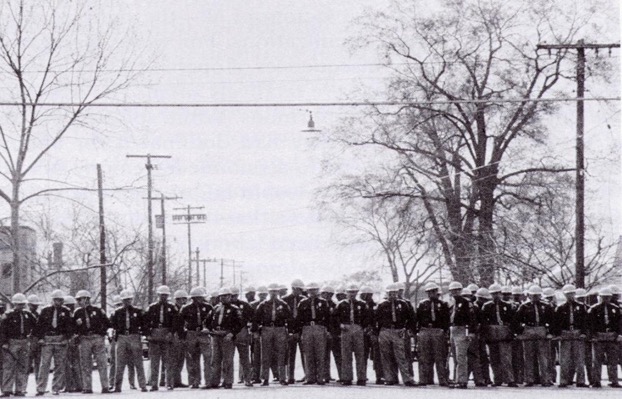 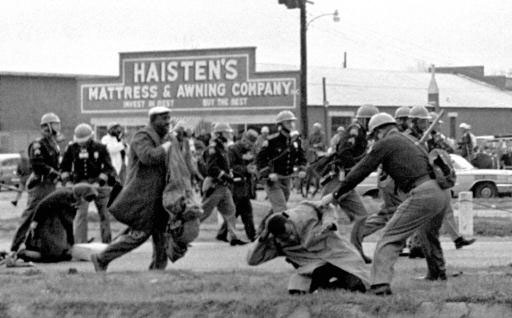 On May 7, 1965 roughly 600 civil rights marchers began a 4-day walk from Selma to the state capital 
in Montgomery. They got only as far as the Edmund Pettus Bridge six blocks away, where state and 
local lawmen attacked them with billy clubs and tear gas and drove them back into Selma. Two days 
later on March 9, Martin Luther King, Jr., led a "symbolic" march to the bridge. Then civil rights 
leaders sought court protection for a third, full-scale march from Selma to the state capitol in 
Montgomery which was granted.  On Sunday, March 21, about 3,200 marchers set out for 
Montgomery, walking 12 miles a day and sleeping in fields. By the time they reached the capitol 
on Thursday, March 25, they were 25,000-strong.
The Social Solidarity 
of Movement Members
The Social Solidarity of Movement Members
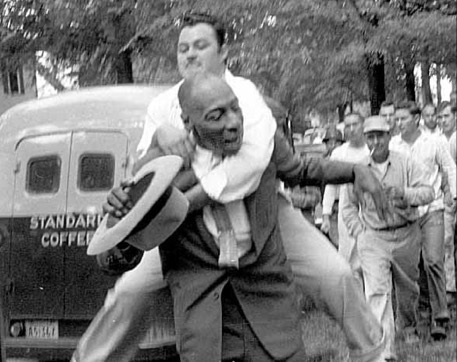 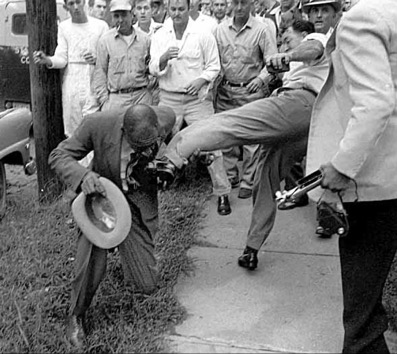 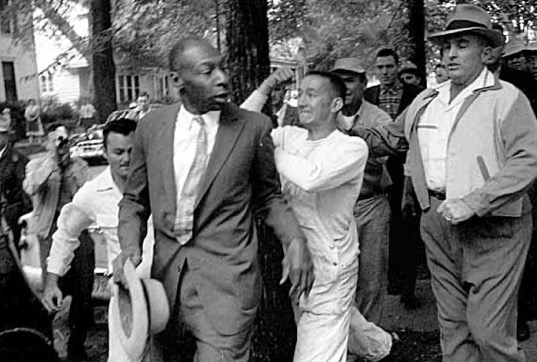 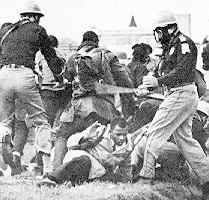 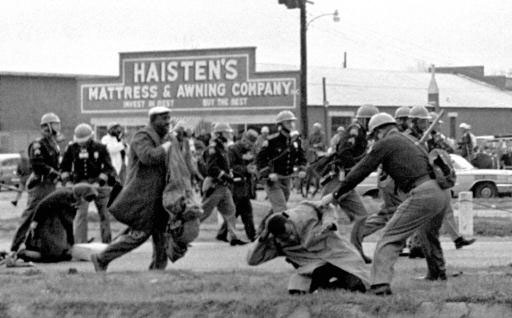 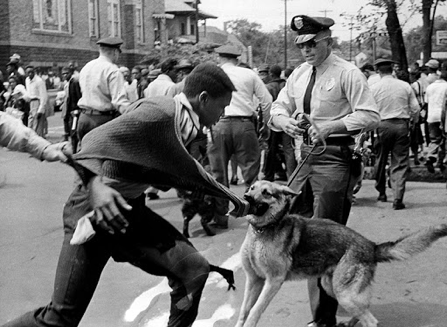 As we have just seen, members of the movement faced beatings . . . .
The Social Solidarity of Movement Members
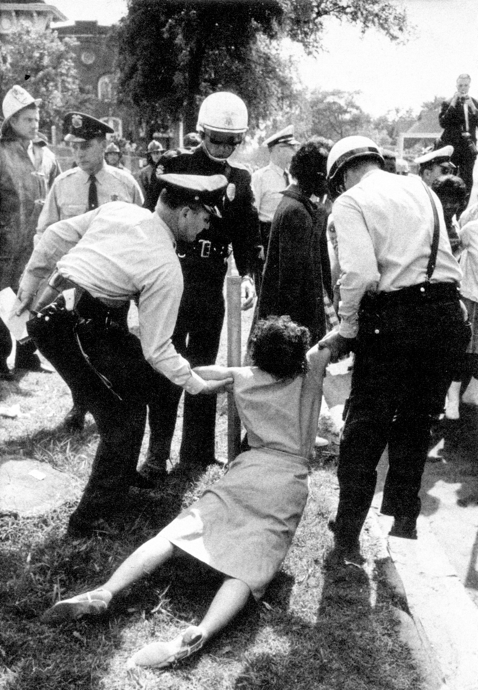 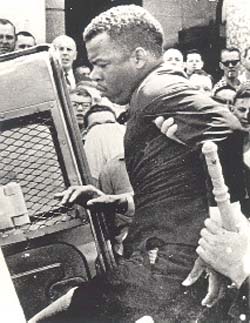 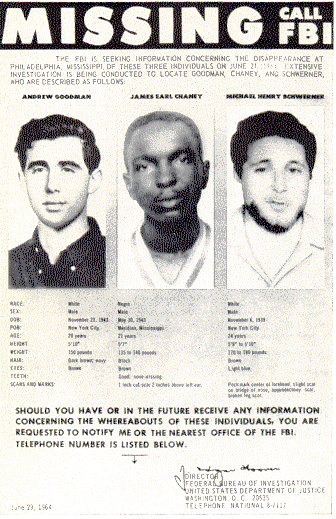 . . . incarceration, death, and what seemed at the time to be nearly insurmountable odds.
The Social Solidarity of Movement Members
Music
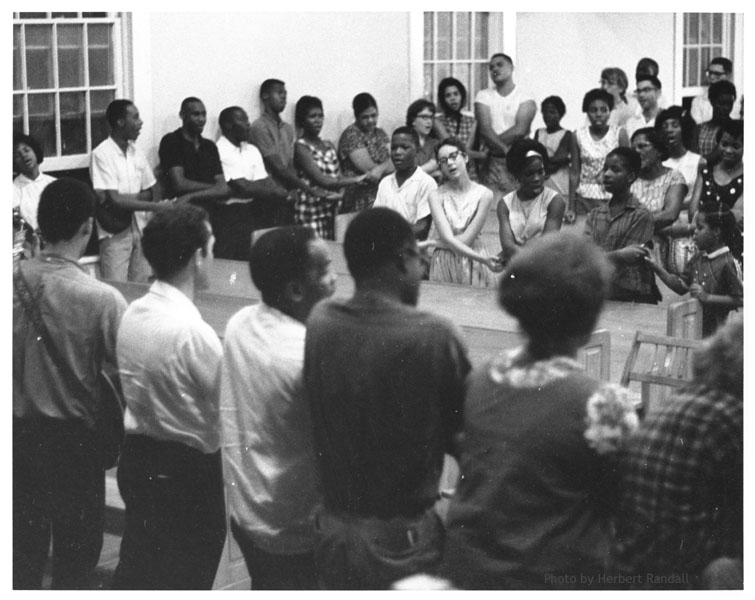 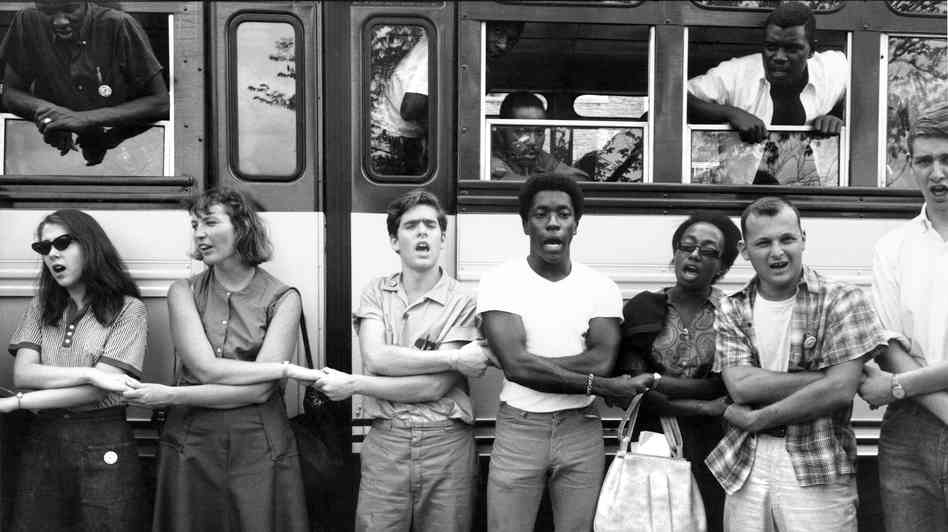 But they persevered by joining together to support one another. There are many ways that 
group solidarity and cohesion can be attained, and one that played a major role was music – 
which has been called the universal language of mankind.
The Social Solidarity of Movement Members
Music
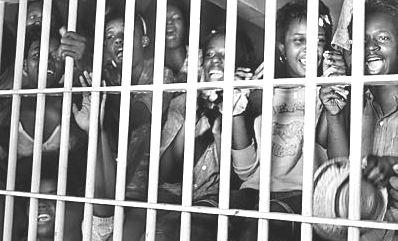 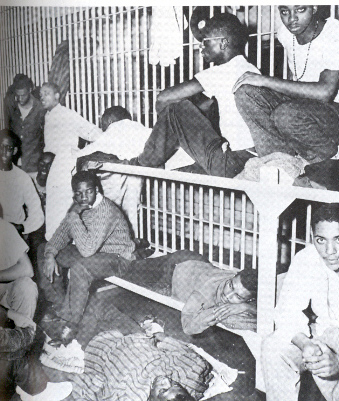 In many instances, the men and women of the movement sang to each other from their jail cells
to keep up their morale .
The Social Solidarity of Movement Members
Music
I “strongly recommend” that you watch – and listen to – Soundtrack for a Revolution, a part
of the American Experience series. The full movie is 83 minutes and the link is on the 
bottom of the web page that lists the materials for this unit.
"The story of the American civil rights movement is told through its powerful music – the 
freedom songs that protesters sang on picket lines, in mass meetings, in police wagons, and in 
jail cells as they fought for justice and equality. A unique mix of historical documentary and 
contemporary musical performance, the film features new performances by top artists 
including John Legend, Joss Stone, Wyclef Jean, and The Roots; riveting archival footage; and 
interviews with civil rights foot soldiers and leaders, including Congressman John Lewis, 
Harry Belafonte, Julian Bond, Andrew Young and dozens more.”

If you do not have the time to view this documentary, please look at the second power point 
that I have provided, Civil-Rights-Music. Play the presentation starting with the first picture
slide – it should advance automatically.
The Social Solidarity of Movement Members
Music
You will also see on the web page that lists the materials for this unit links to protest songs that 
played an important role in various social movements – the Labor Movement, the Civil Rights 
Movement, the Anti-War Movement – as well as songs relevant to issues of social justice.
 
Last, I suggest that you view some of the videos that I have links for from the organization 
Playing for Change. The organization fosters cooperation between different countries and 
cultures to affect change, using its profits to build music schools around the world. Each 
song/video is sung by a dozen or more performers with segments spliced together. 

I highly recommend watching those that I have listed – and then browse through the index of 
videos.